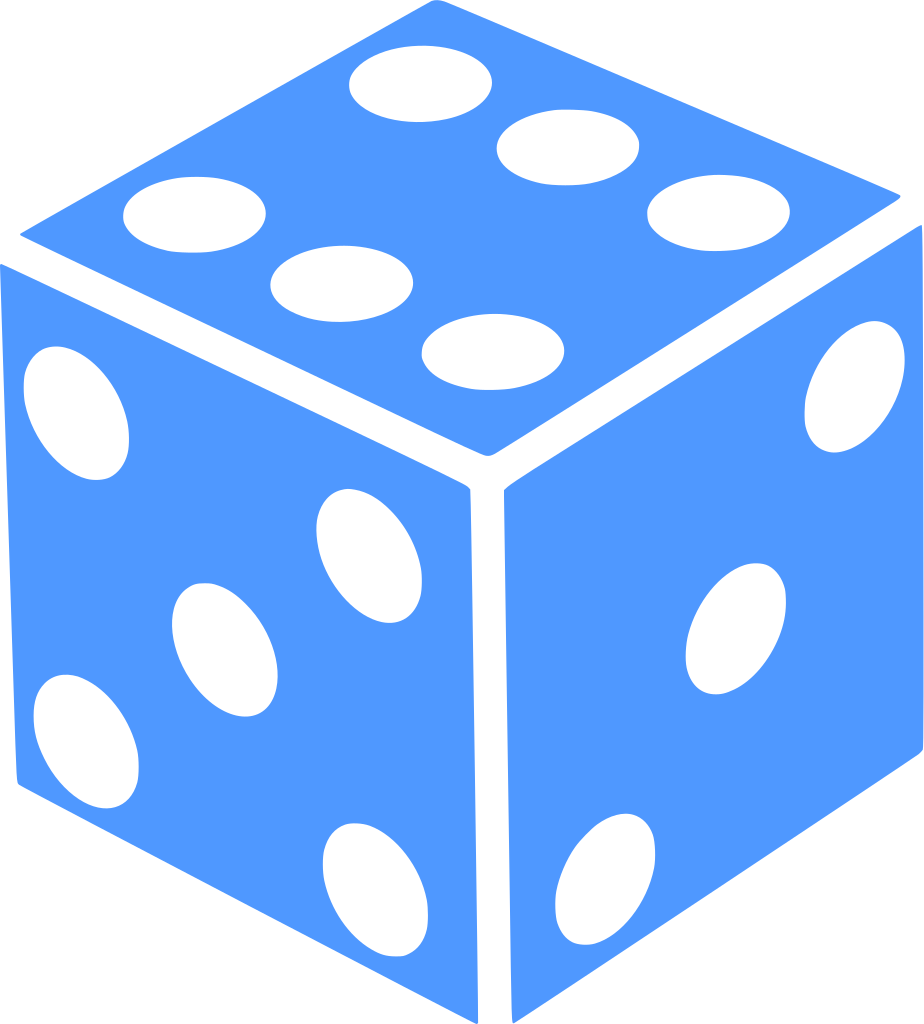 Spirit of
Innovation




STEAM
RESOURCES
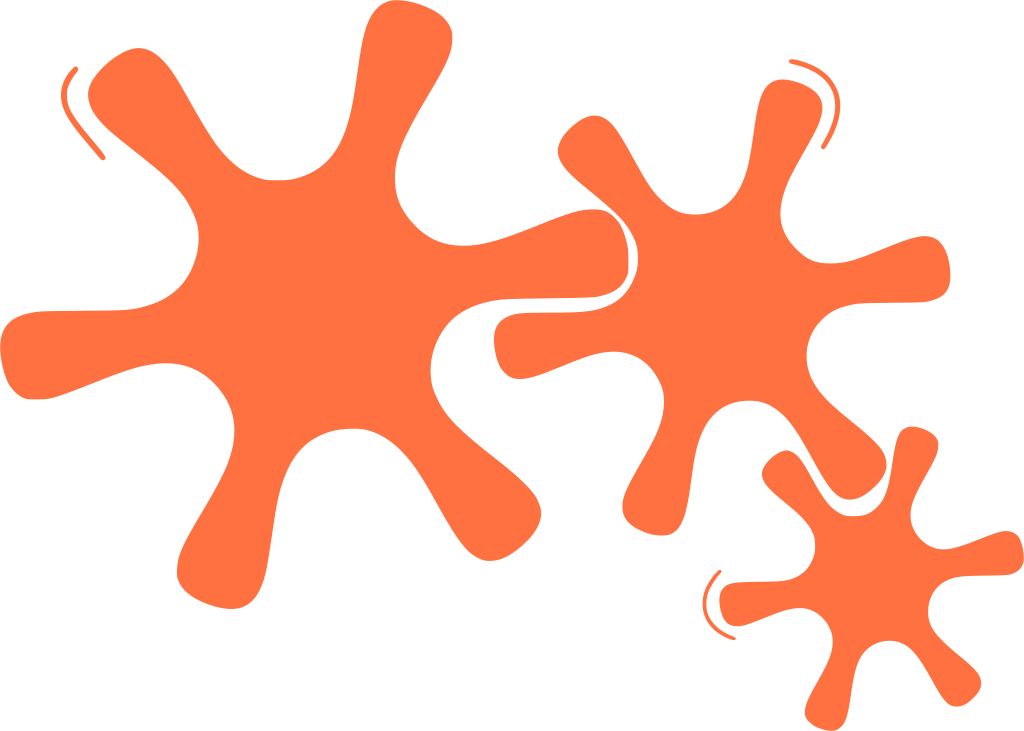 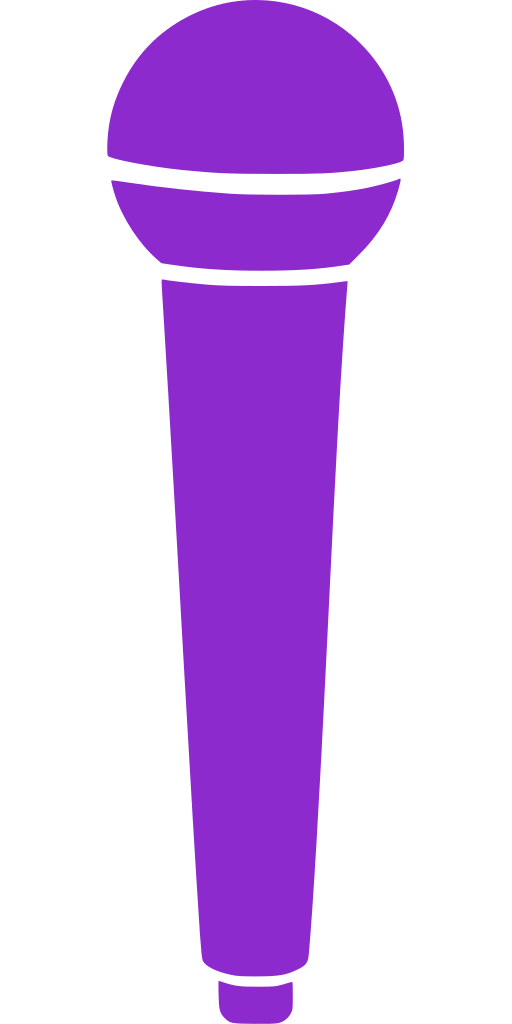 Spirit of Innovation


Year Six


PowerPoint – Circuits
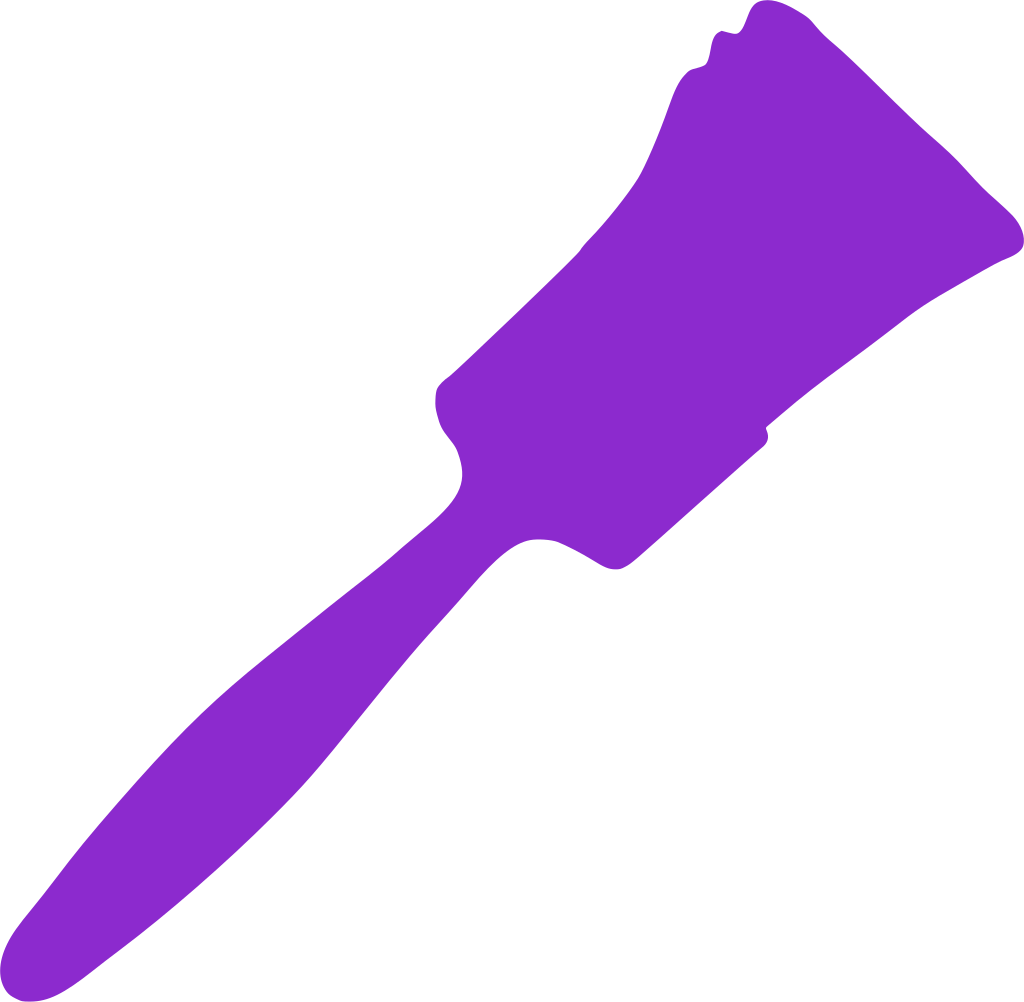 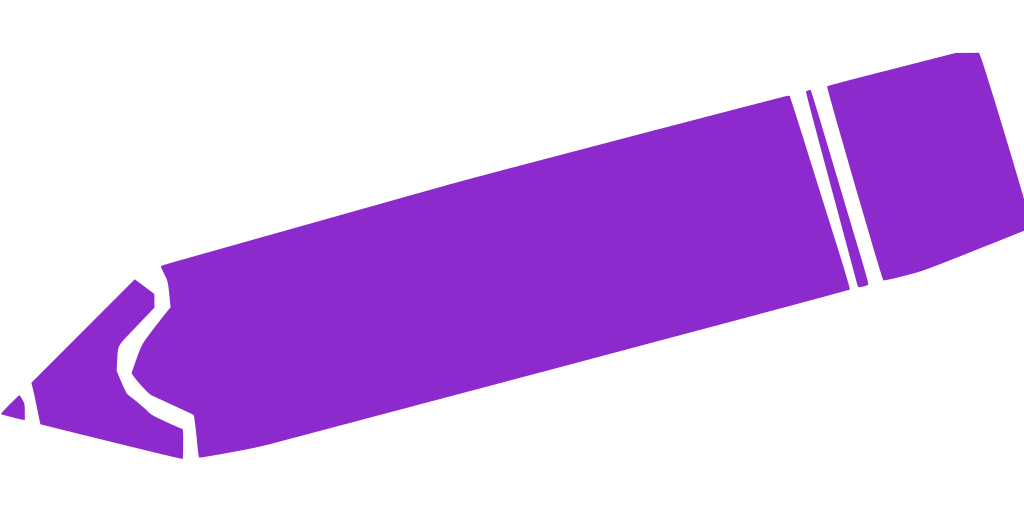 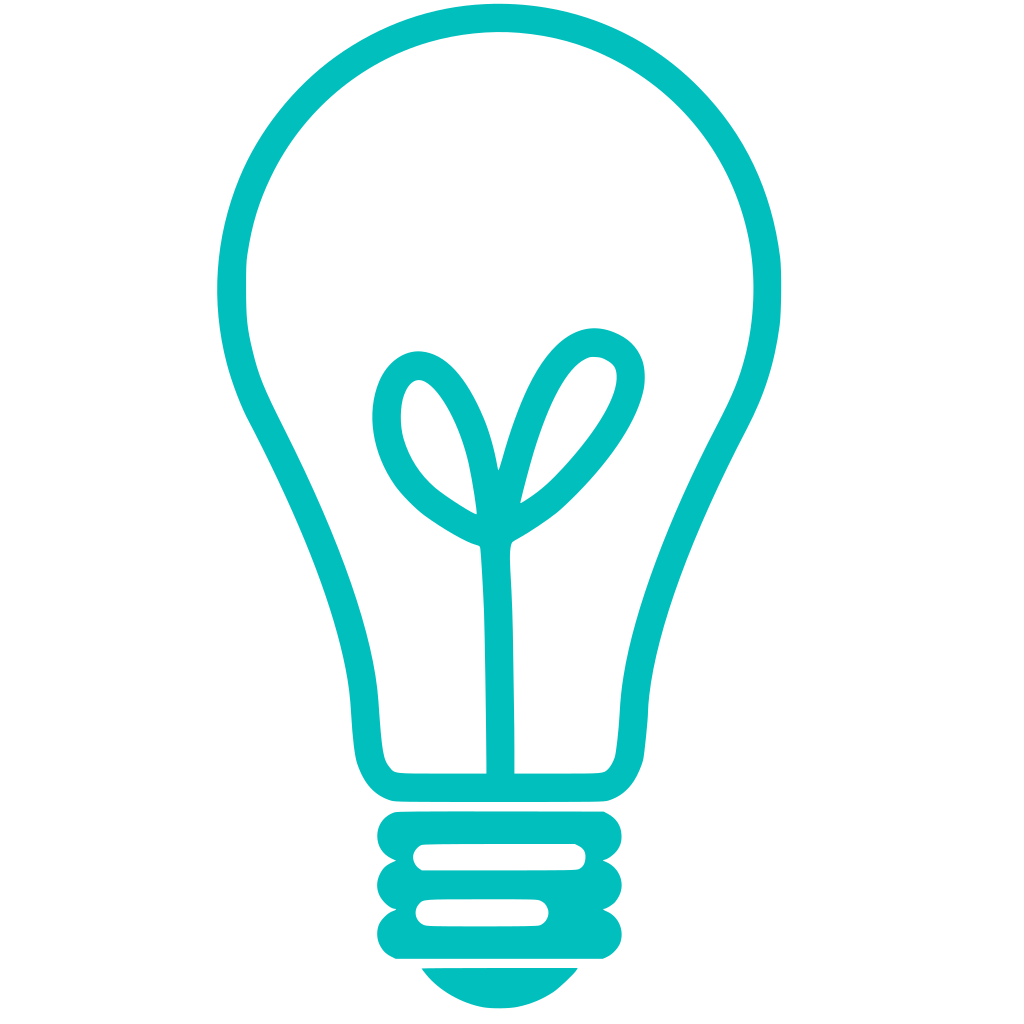 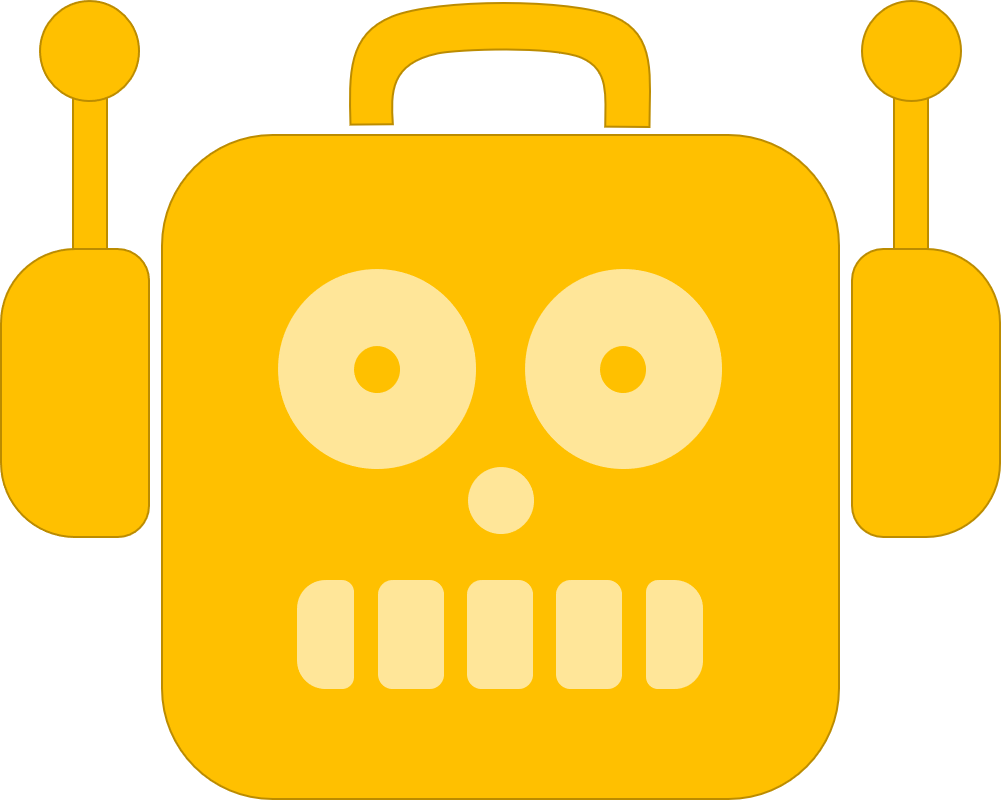 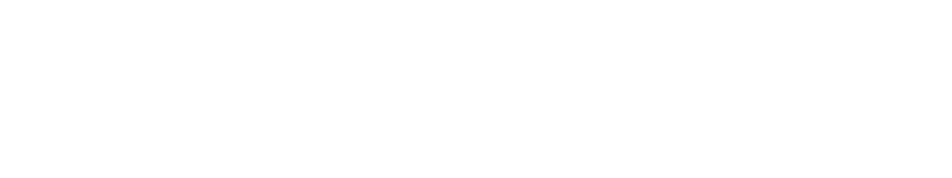 Electricity
Electricity can be made in a variety of ways, for example:
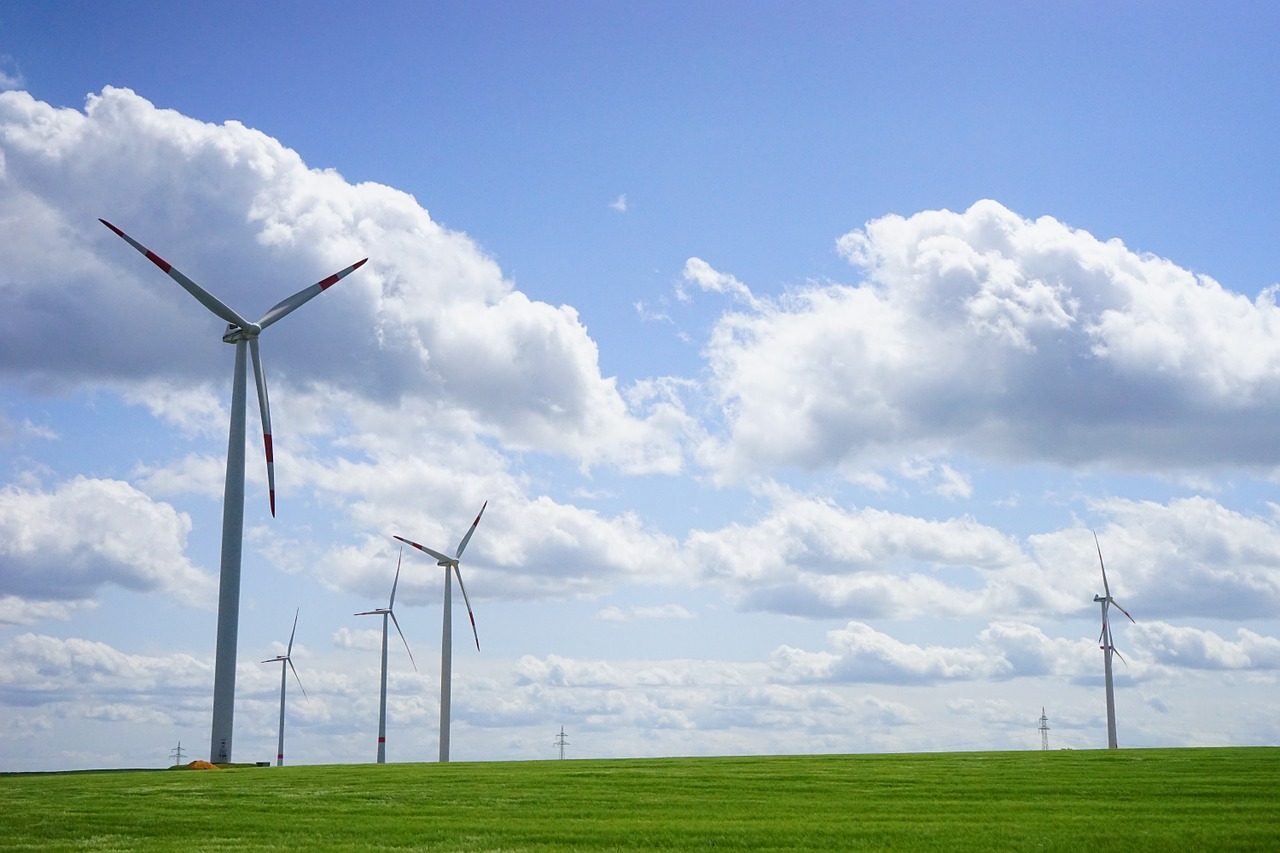 Using wind power generated by wind turbines
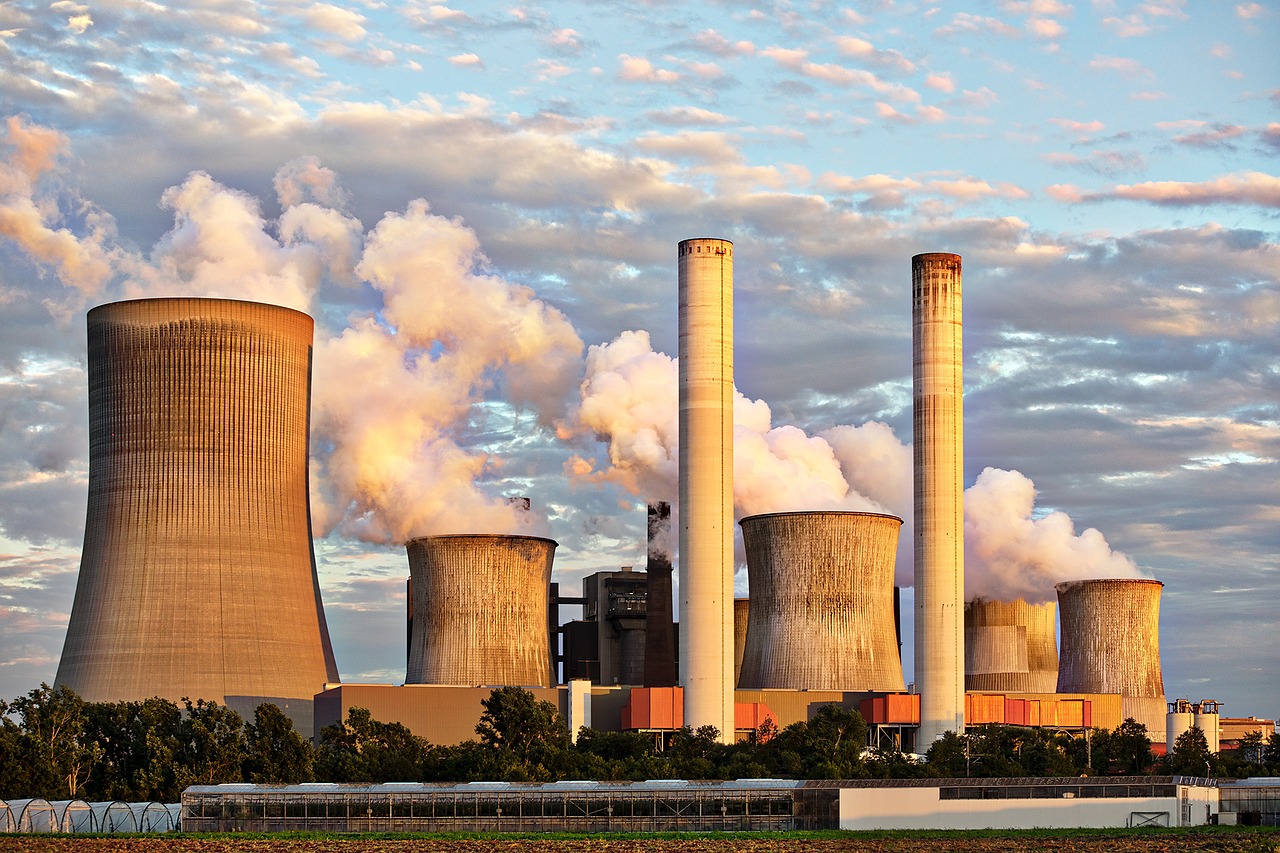 Burning fossil fuels (oil, gas, coal) at power stations
Using water power (sometimes called hydropower) generated by running or falling water.
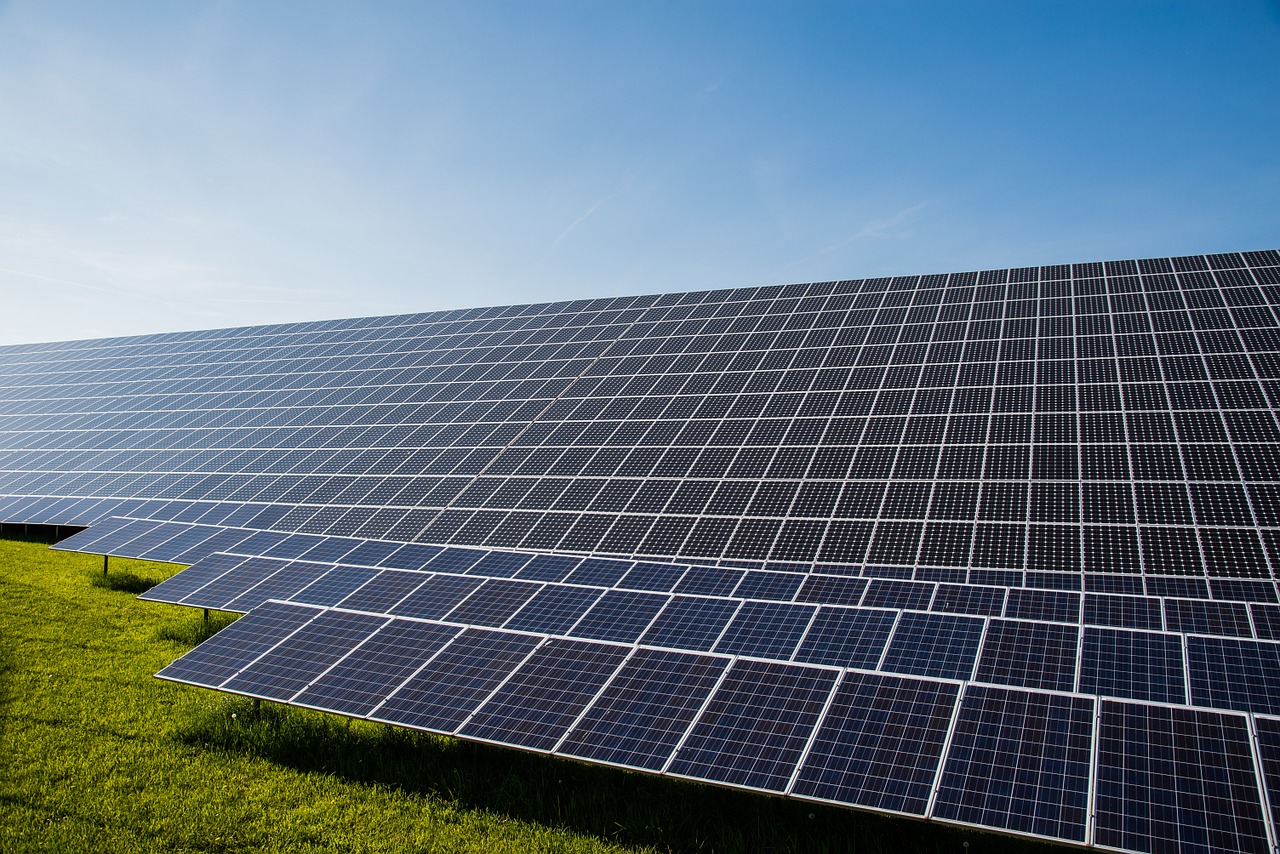 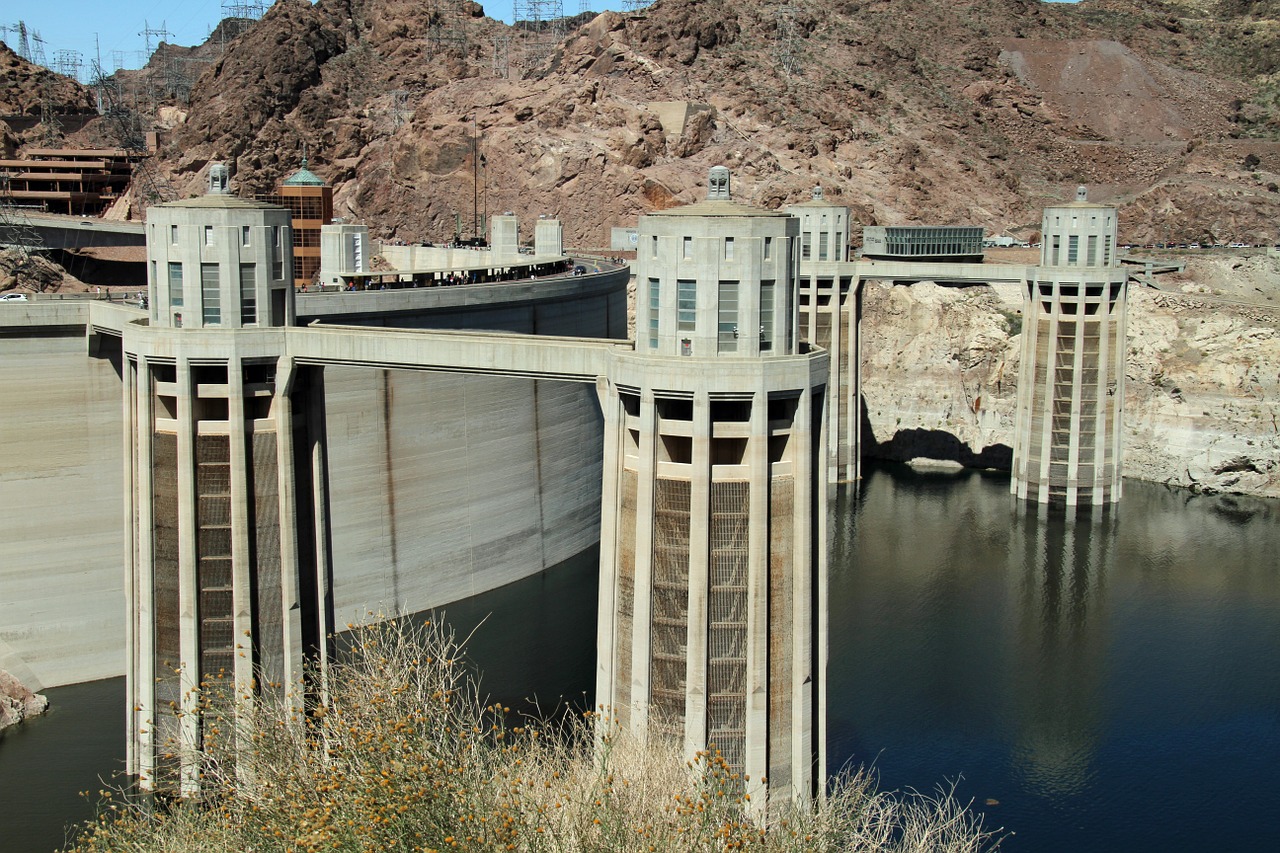 Using solar power generated by the sun
Electricity is transported to our homes, schools and places of work through wires and cables.
Circuits
Electrical circuits are built from many different components. These components perform different functions. Some electrical components include: cells, bulbs, motors, buzzers and wires.
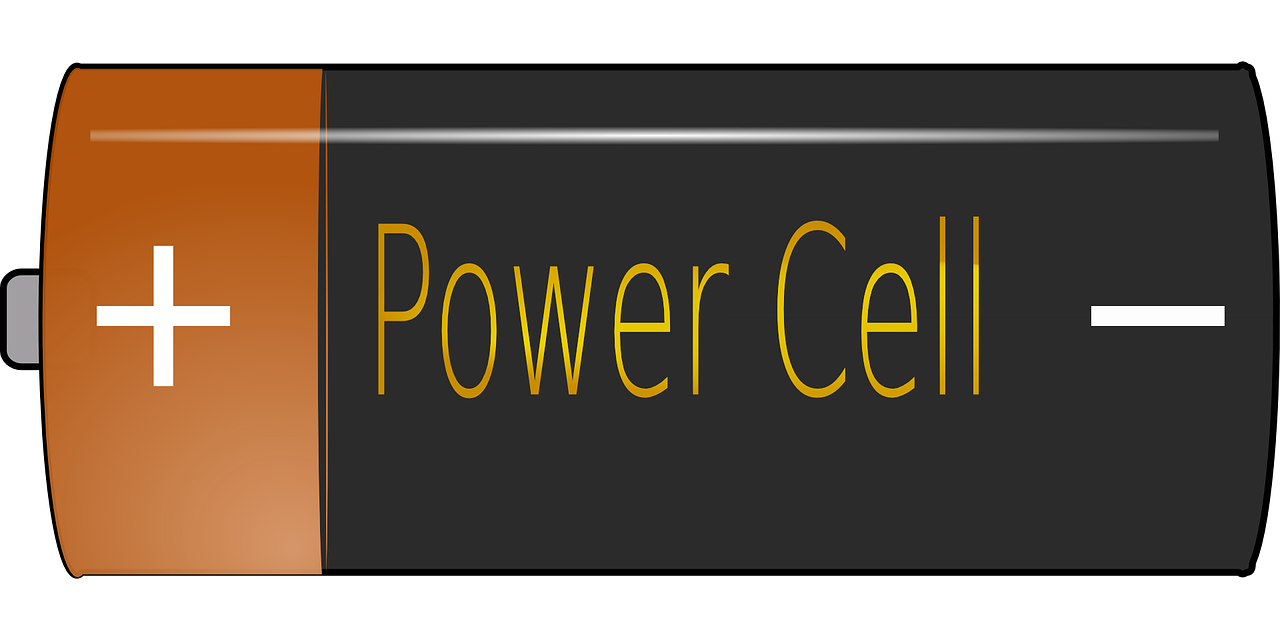 A cells converts chemical energy into electrical energy by a chemical reaction. Usually the chemicals are kept inside the cell. It is used in a circuit to power other components. A cell produces direct current (DC) electricity (electricity that flows in one direction, and does not switch back and forth)
+
Circuits
Lamps are commonly called light bulbs. An electric lamp encloses a thin metal filament that emits light (and heat) when an electric current is passed through it. This filament is covered by a glass bulb containing a gas, such as argon or nitrogen.
On
Off
Circuits
An electrical switch is used to interrupt the flow of electrons in a circuit. Switches are either completely on (closed) or completely off (open). Then the switch is closes electricity is able to flow around the circuit.
Open – no electricity can flow
Closed – electricity can flow
Circuits
A wire is a long thin piece of metal that is used to carry electric current. Most wires often has an inner core made of a material that conduct electricity and an outer coating that is an insulator, often plastic.
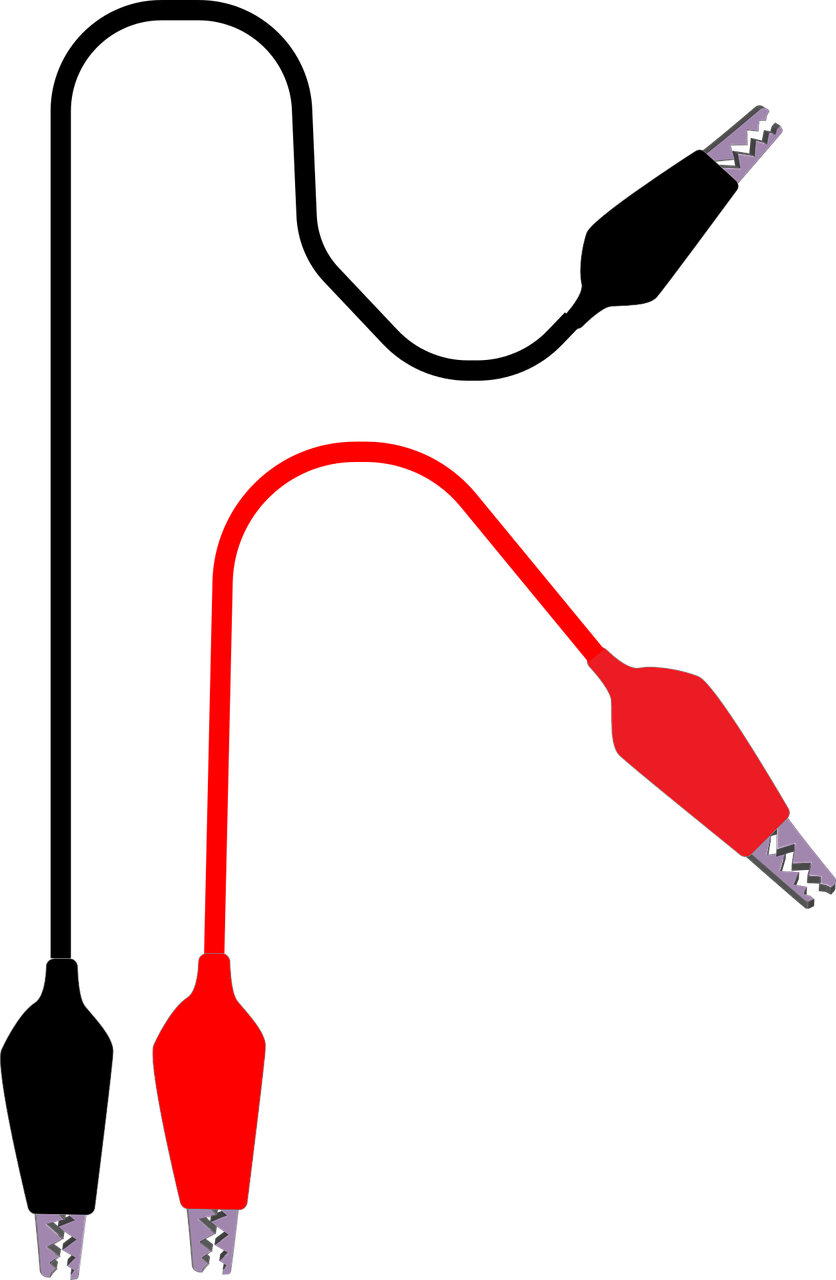 Circuits
The motor in a machine is the part that uses electricity or fuel to produce movement.  E.g. it converts electrical power into mechanical power.
M
A buzzer is an electrical device that creates a buzzing sound when electricity passes through it.
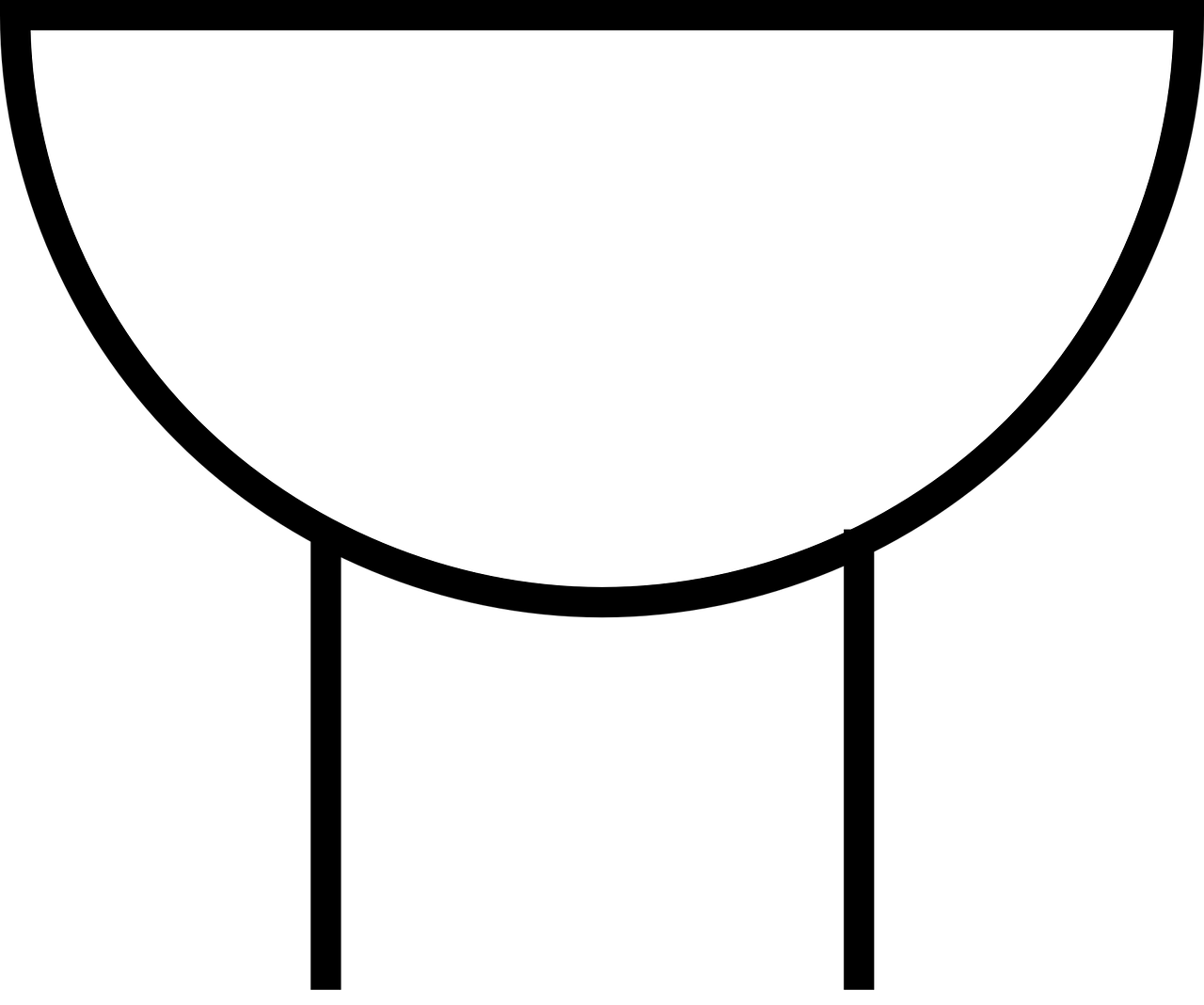 Circuits
A voltmeter is an instrument used for measuring electrical potential difference between two points in an electric circuit.
Voltage: is the difference in electrical energy between two parts of a circuit. It can be measured using a volt meter and is measured in volts. The bigger the voltage, the bigger the current. Large electrical items need a higher electrical voltage and current than smaller items
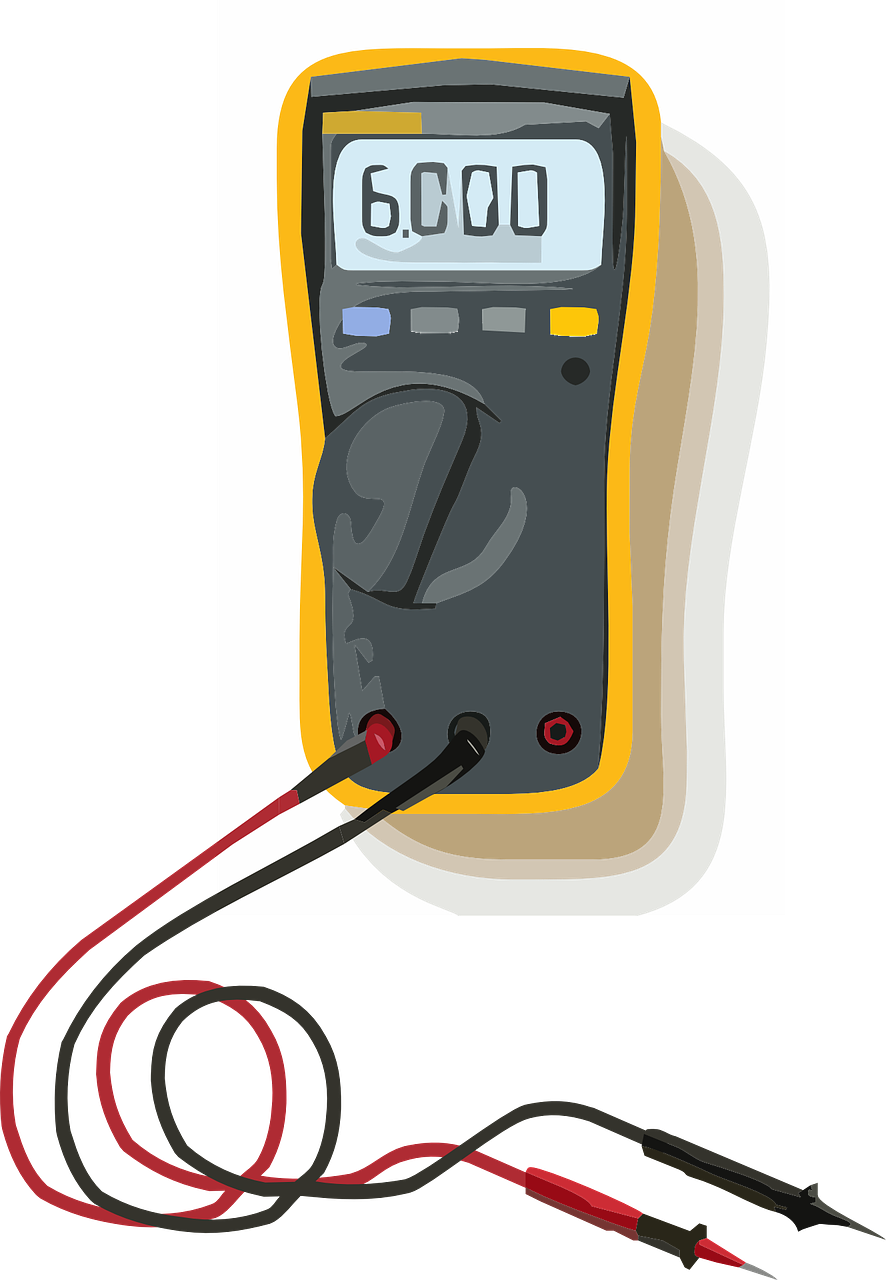 A
An ammeter (from Ampere Meter) is a measuring instrument used to measure the current in a circuit. Electric currents are measured in amperes (A), hence the name.
Current: this is the amount of electricity flowing through the circuit (basically a flow of electrons moving in a loop in the circuit). It can be measured using an ammeter and measured in amps.
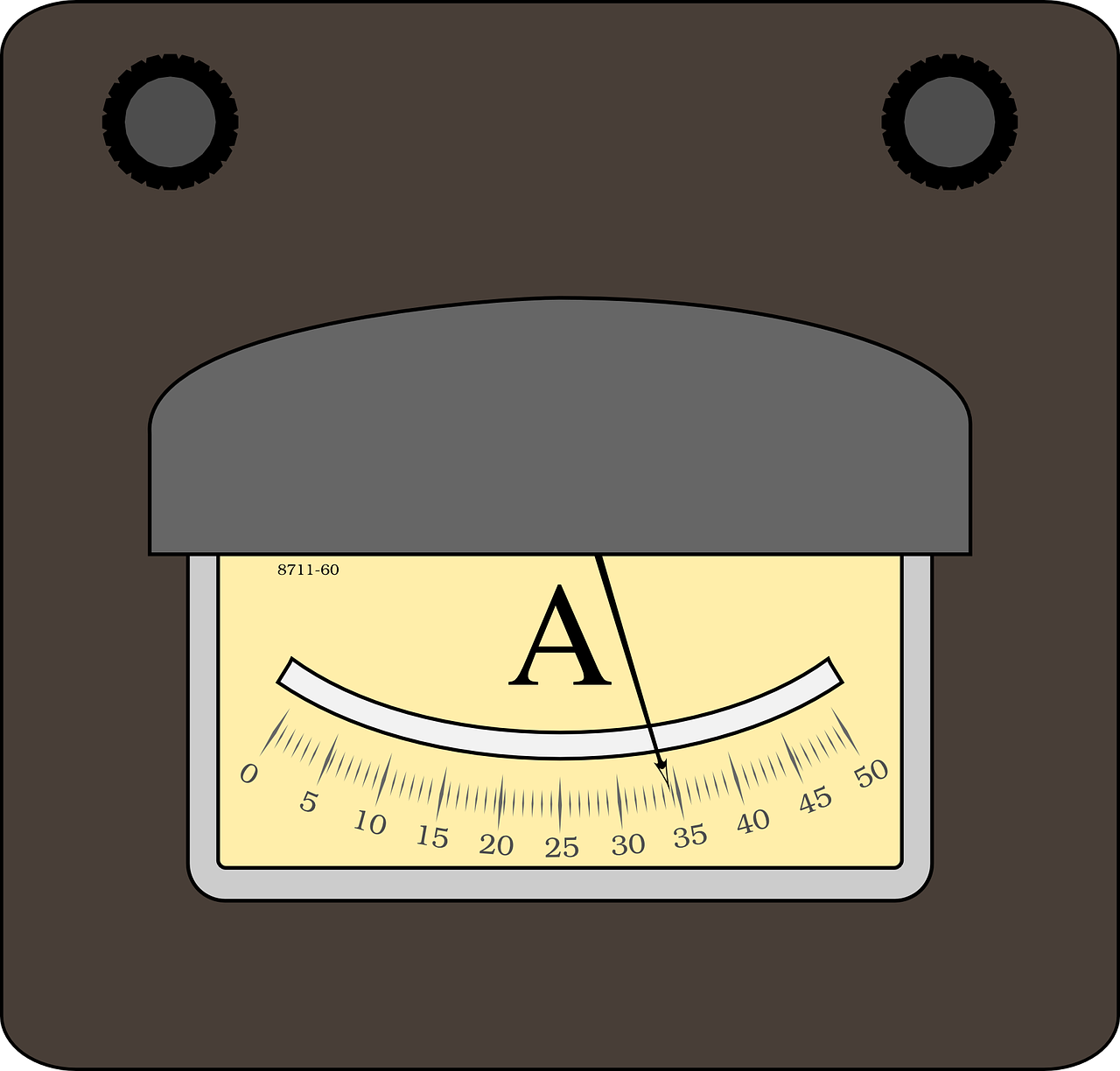 V
Match the symbol to the image
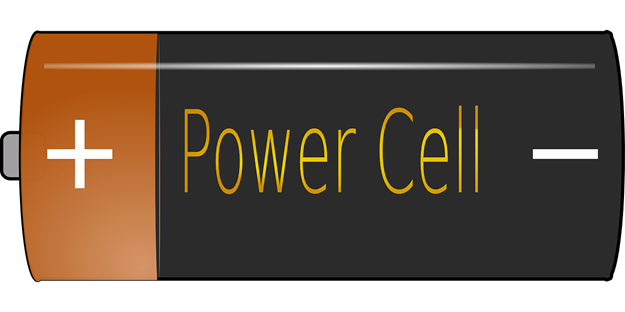 M
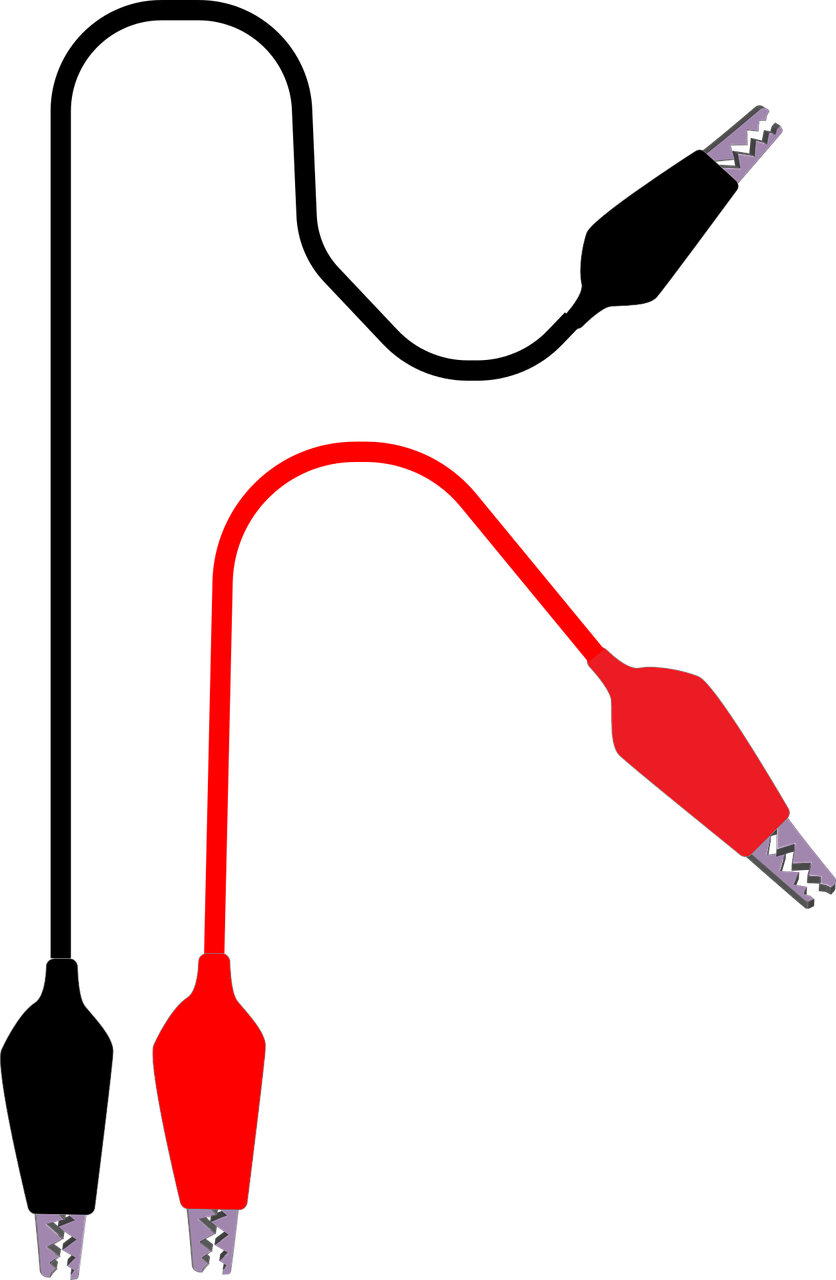 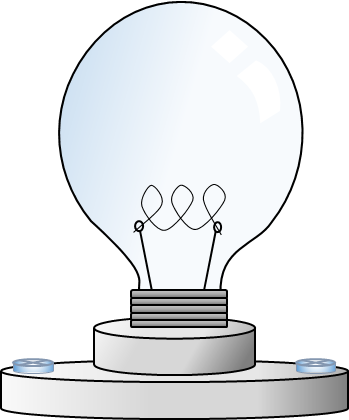 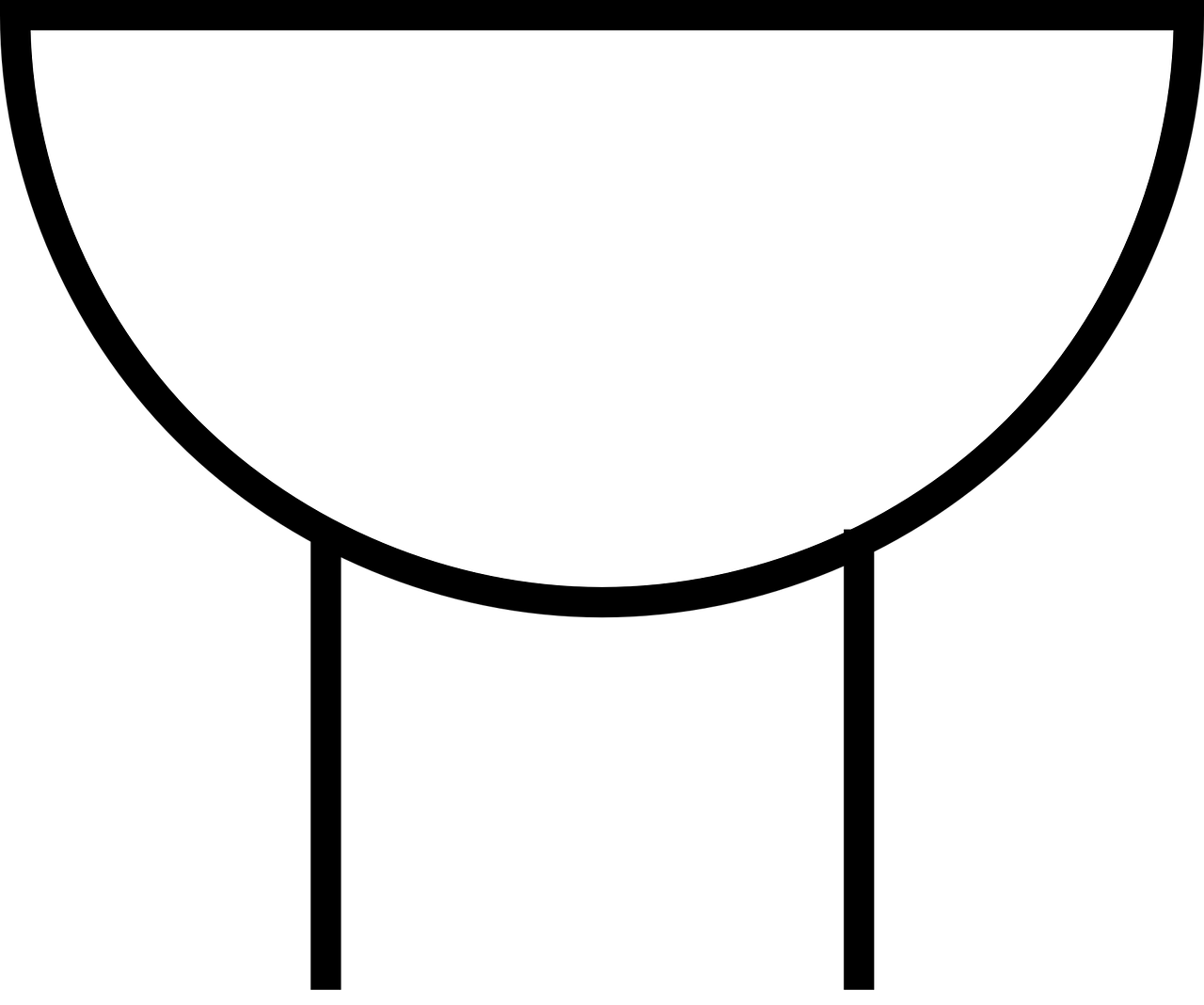 +
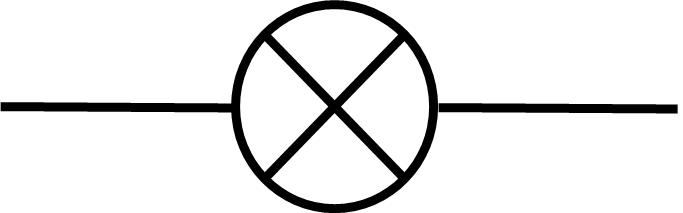 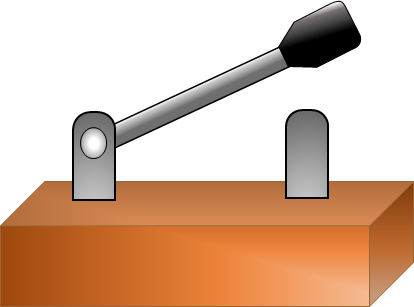 The electrons have now travelled a complete circuit.

Without a complete circuit the electrons cannot flow.
The electrons flow up the wire inside the bulb and across the filament. Here the some of the electrical energy changes to heat and light energy.
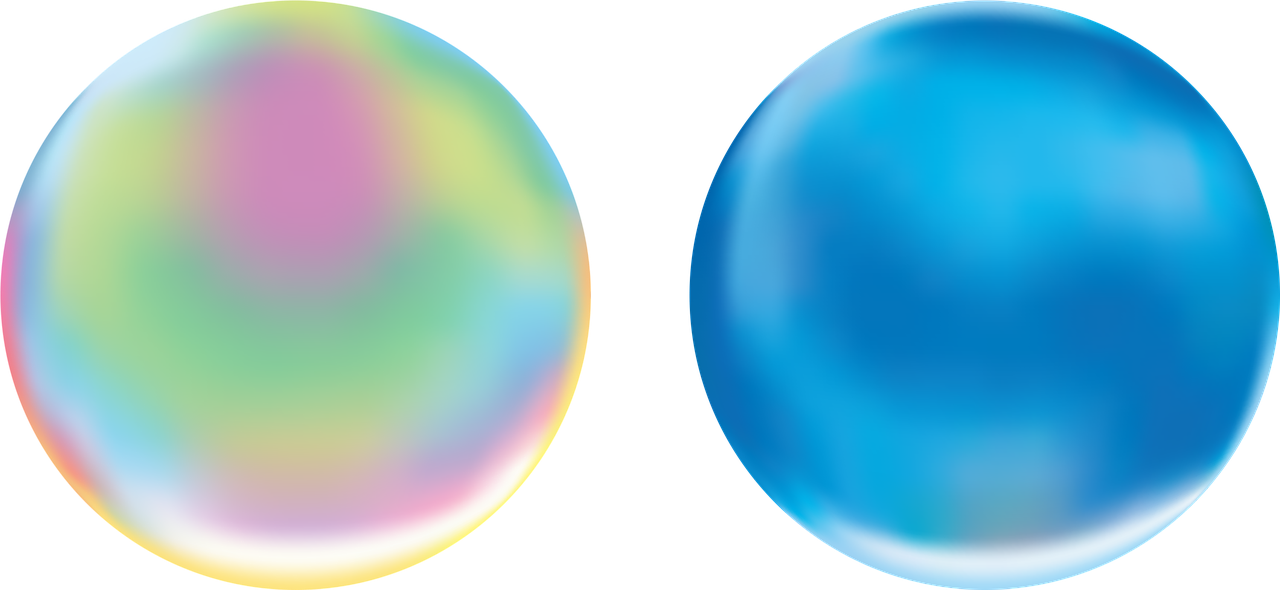 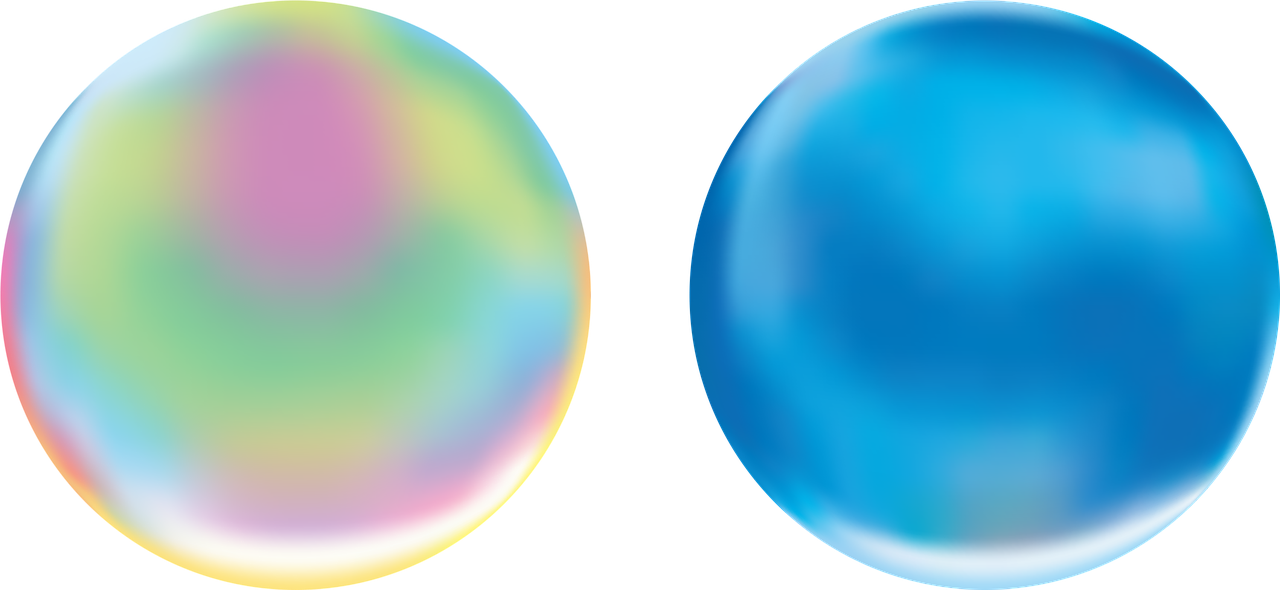 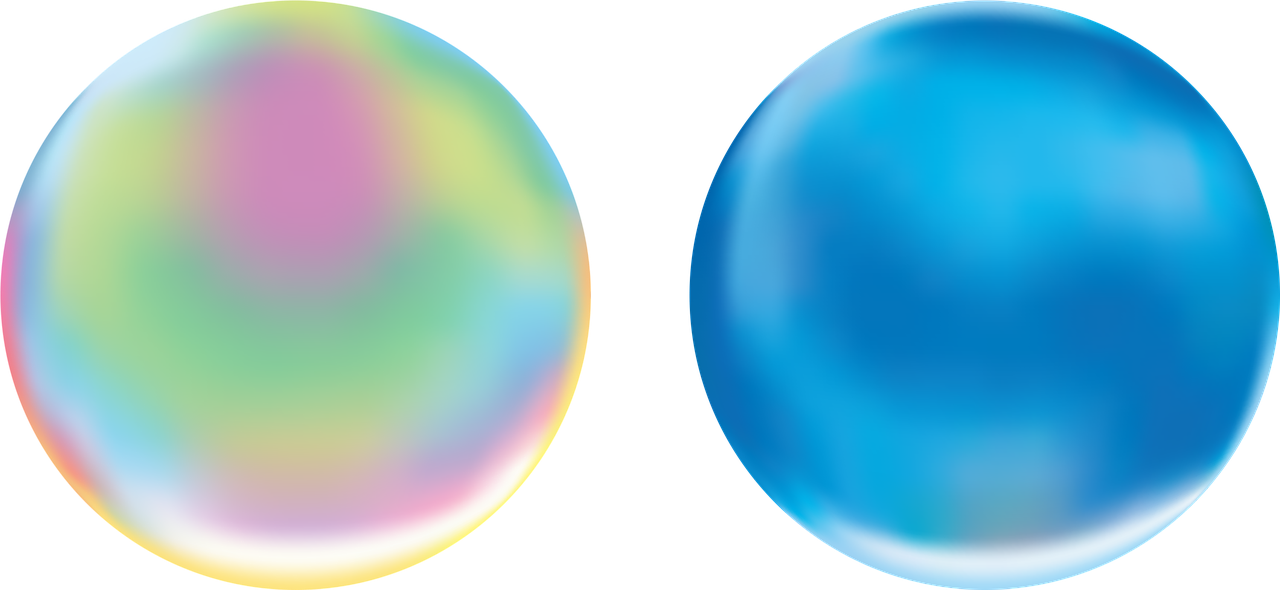 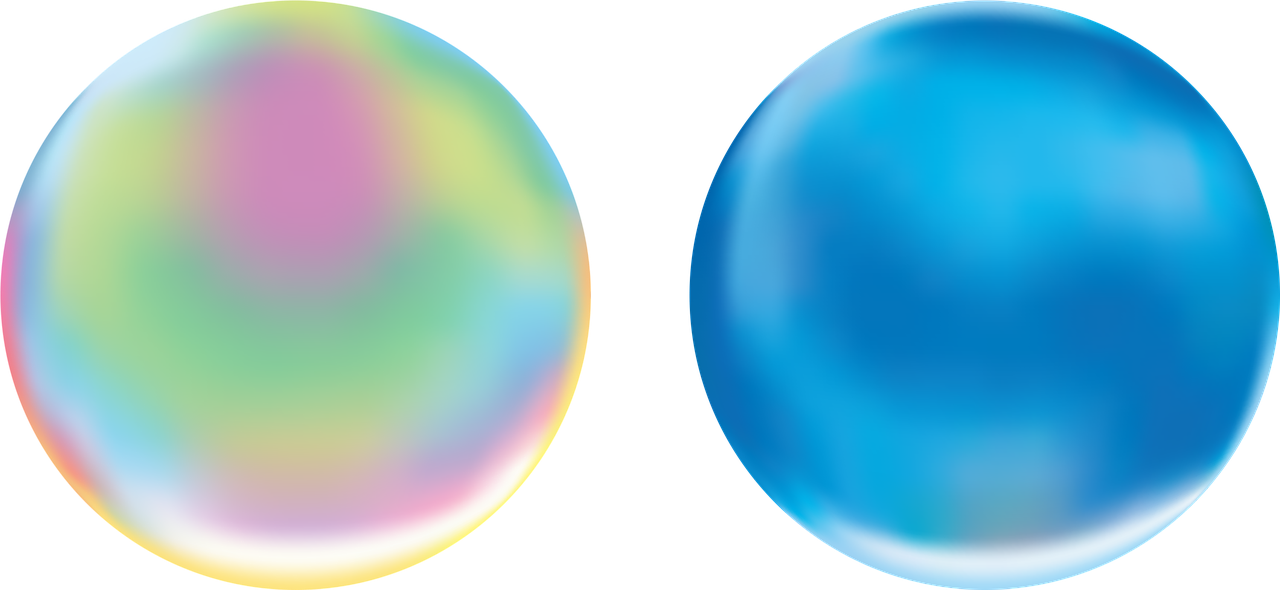 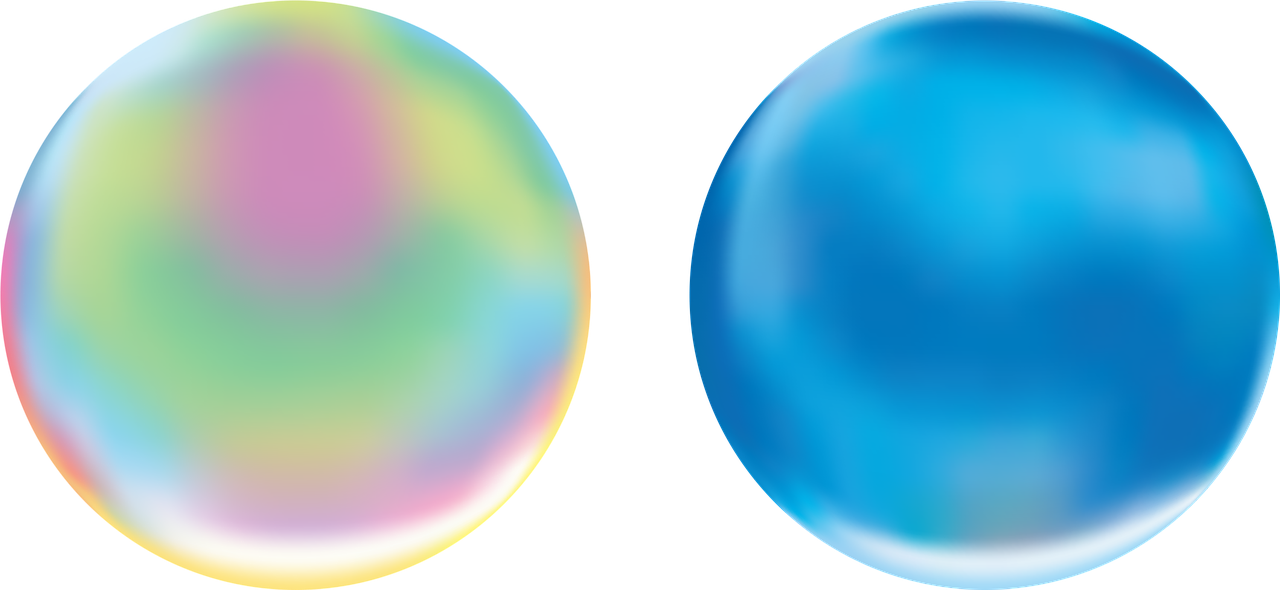 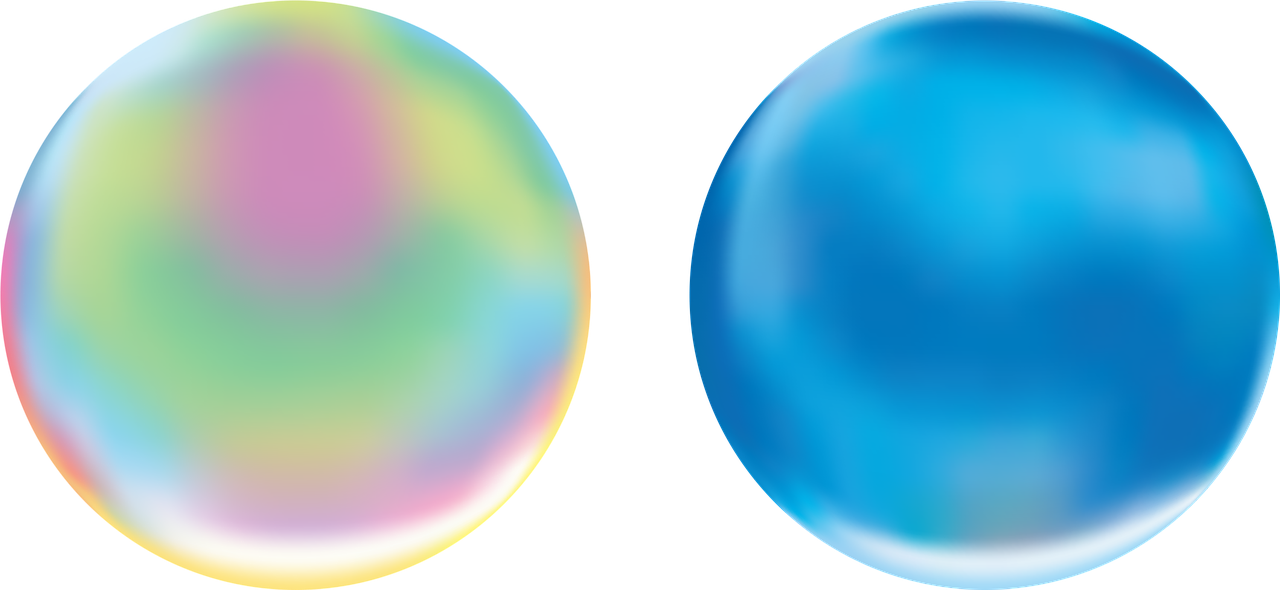 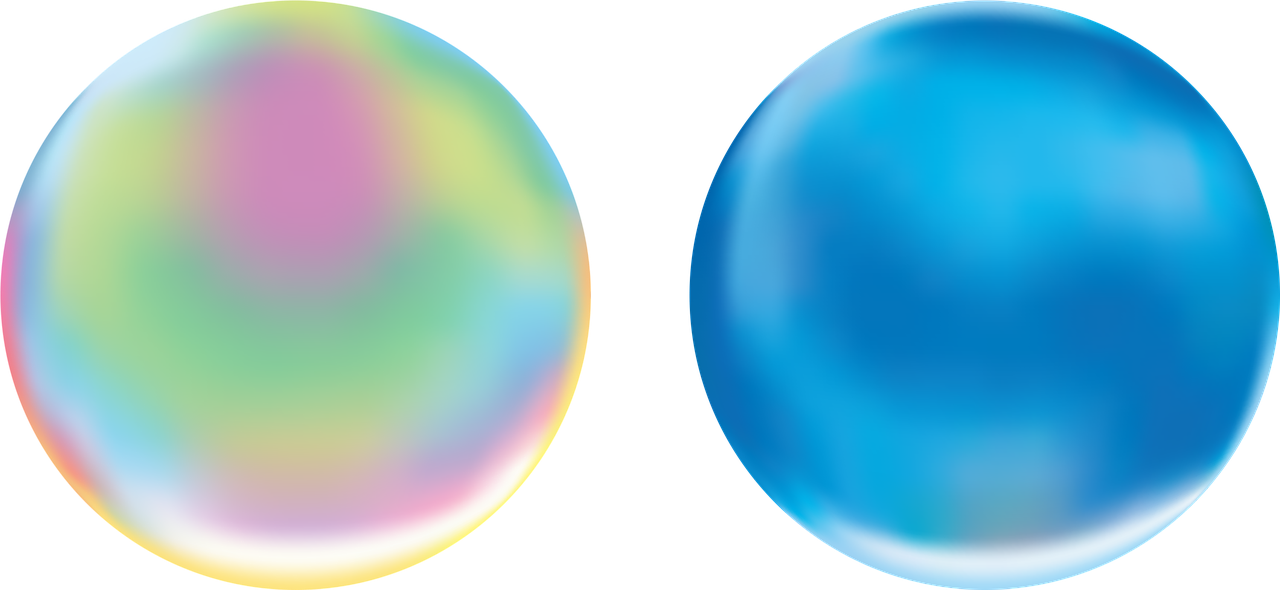 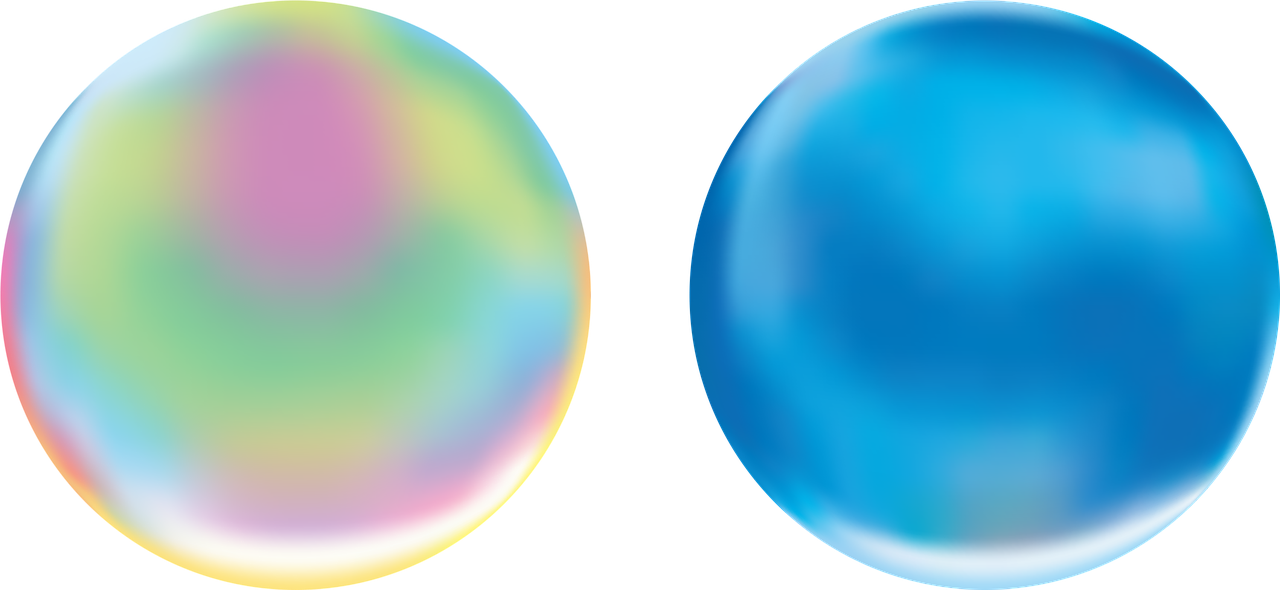 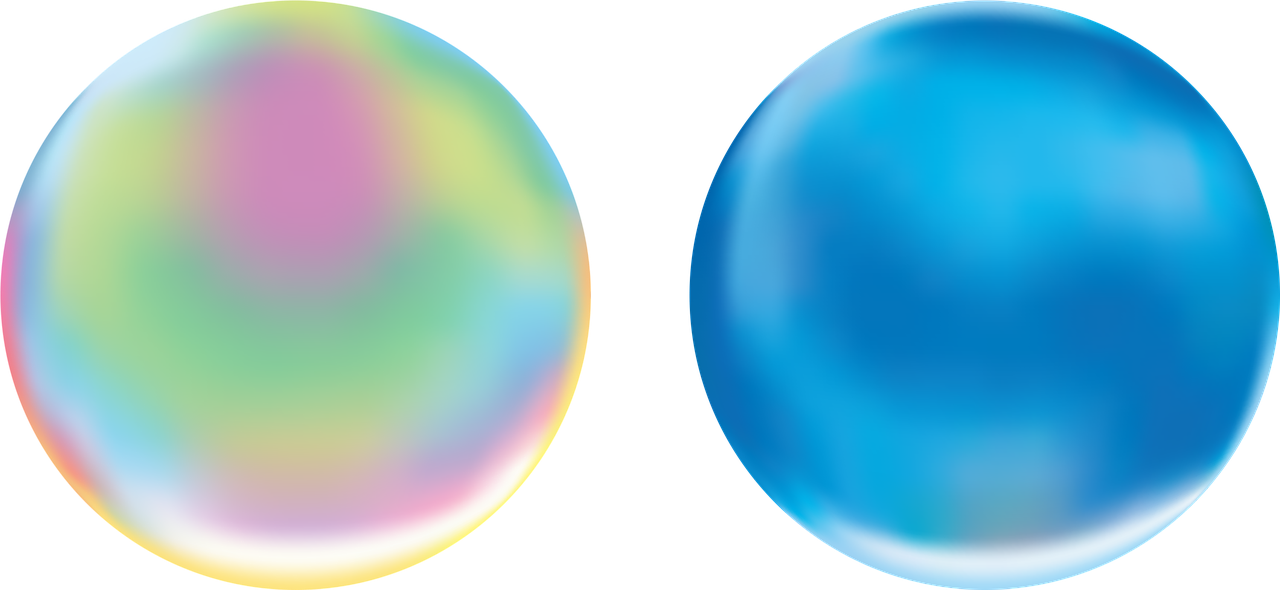 The then continue to the positive side of the battery.
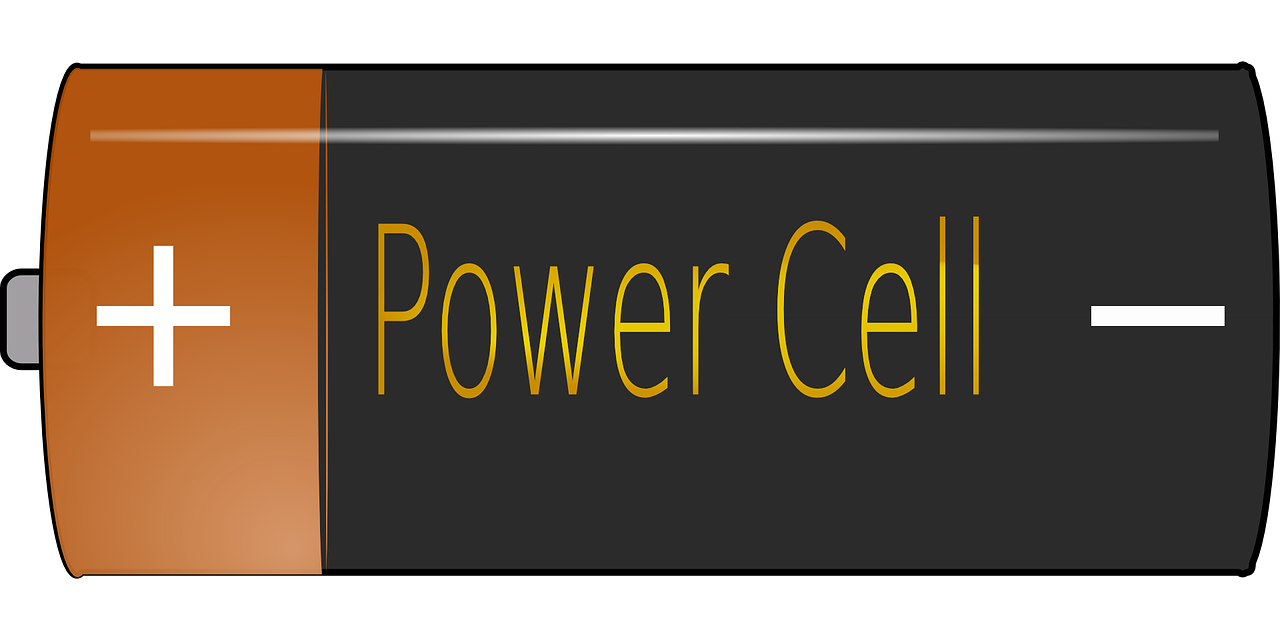 The electrons continue down another small wire inside the bulb and to the conductive side of the bulb.
Here we can see the electrons moving from the negative side of the battery towards the base of the bulb.
A circuit is a route in which electrical current can flow.
Series Circuit
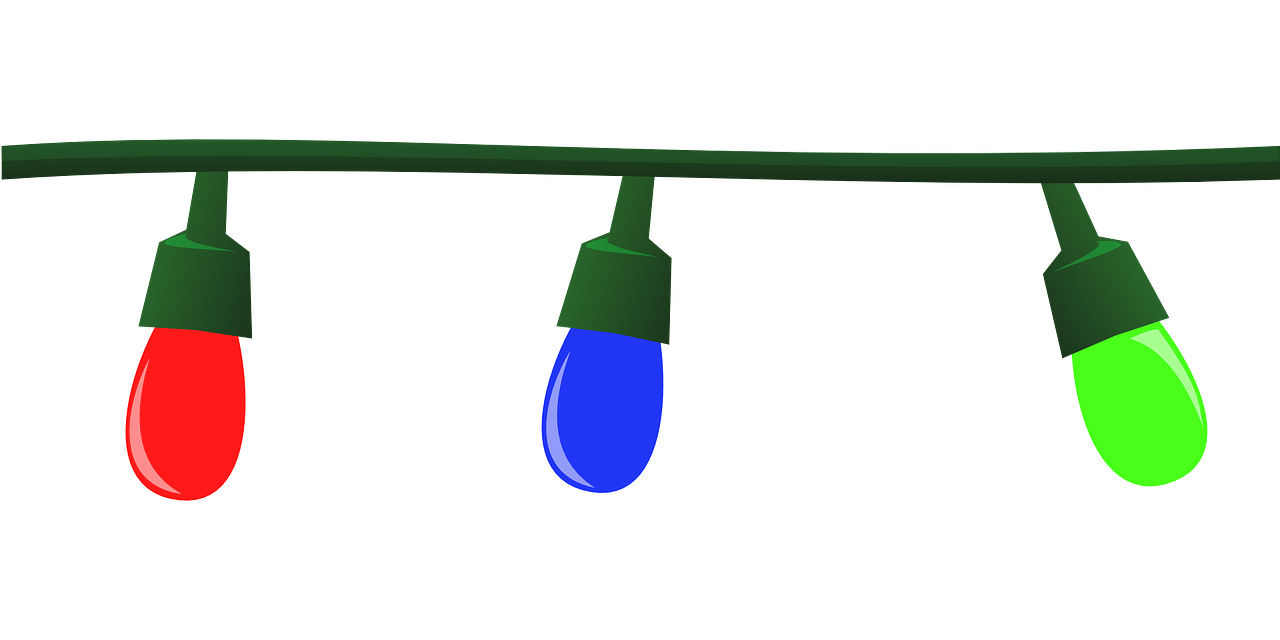 If a bulb is removed the circuit will be broken, as the electrons stop flowing.
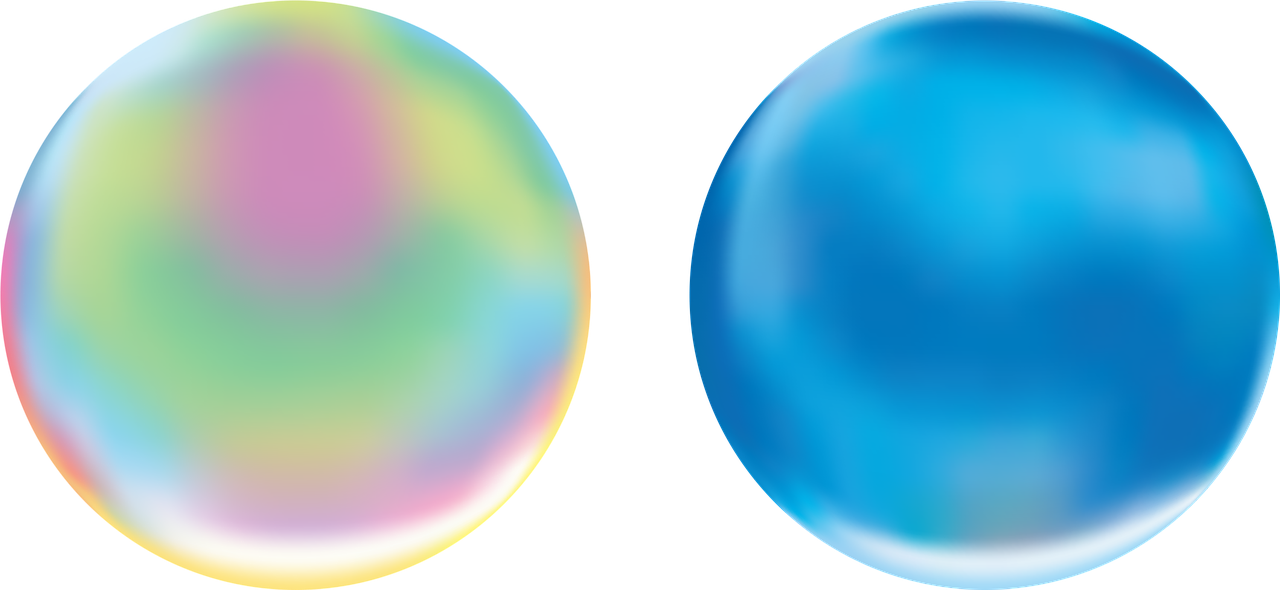 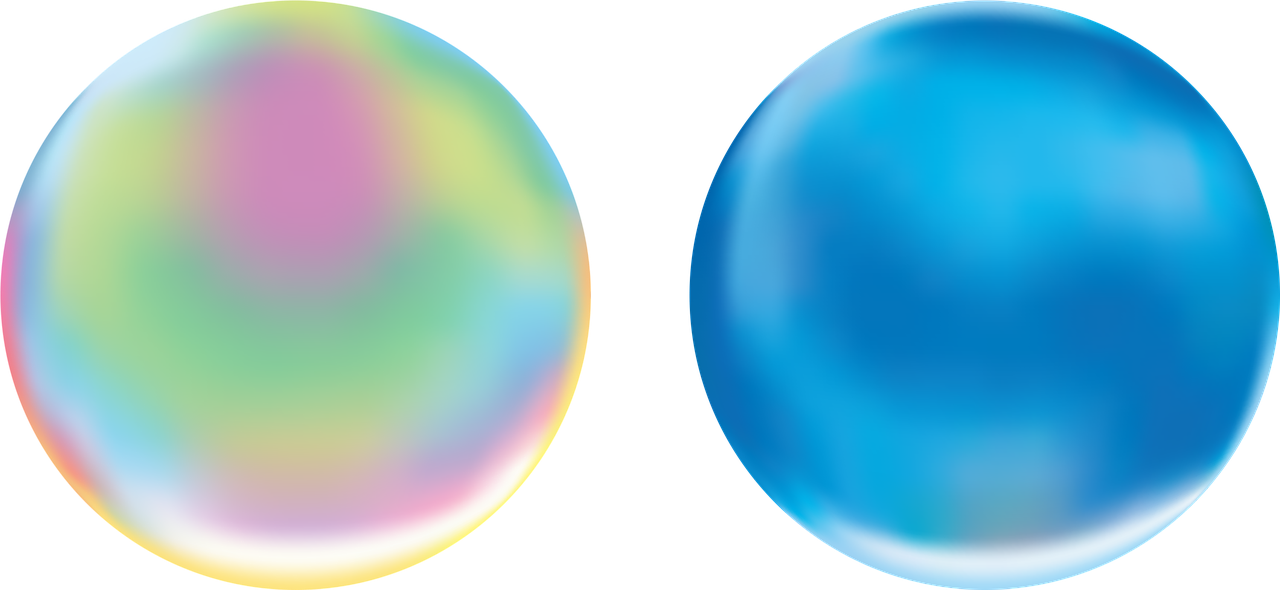 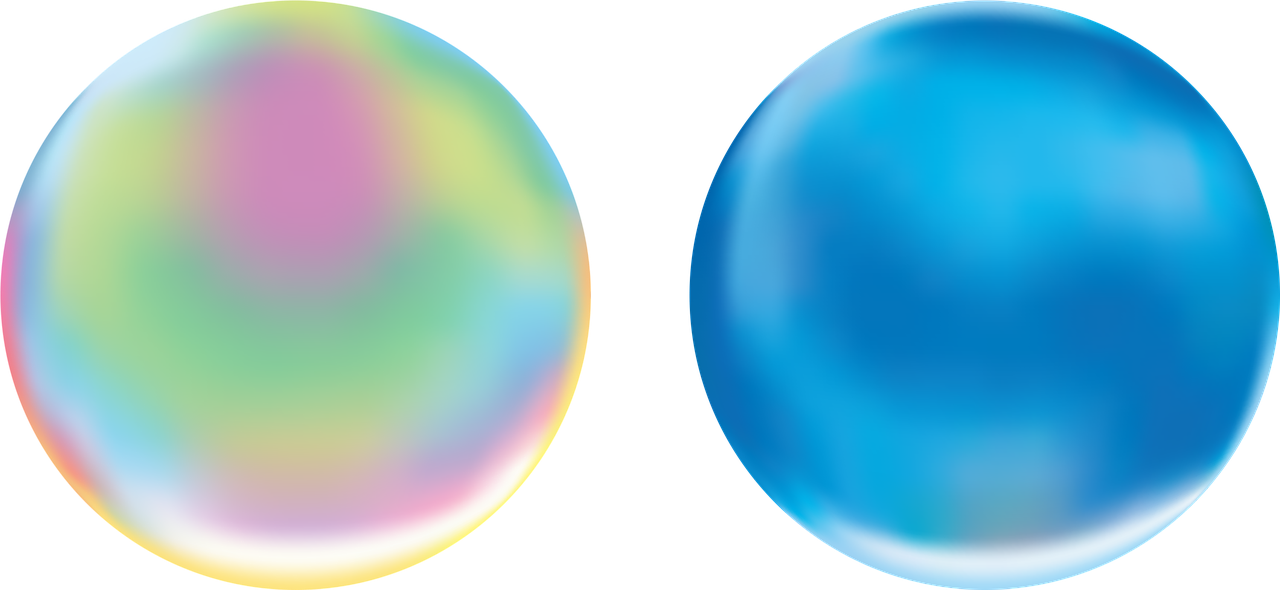 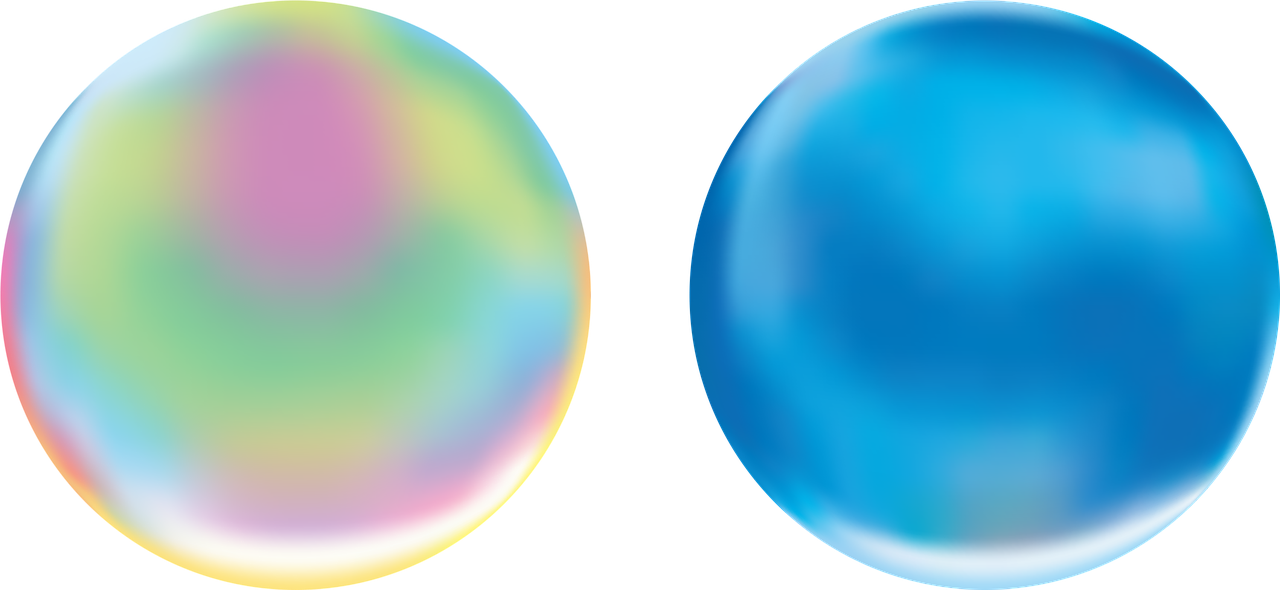 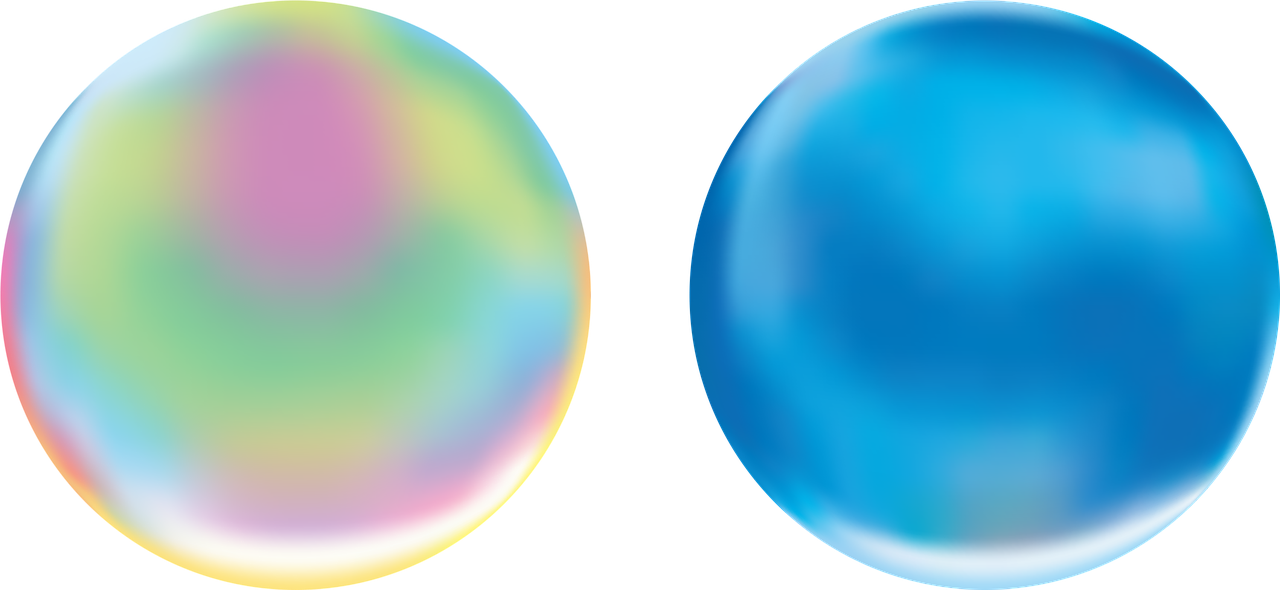 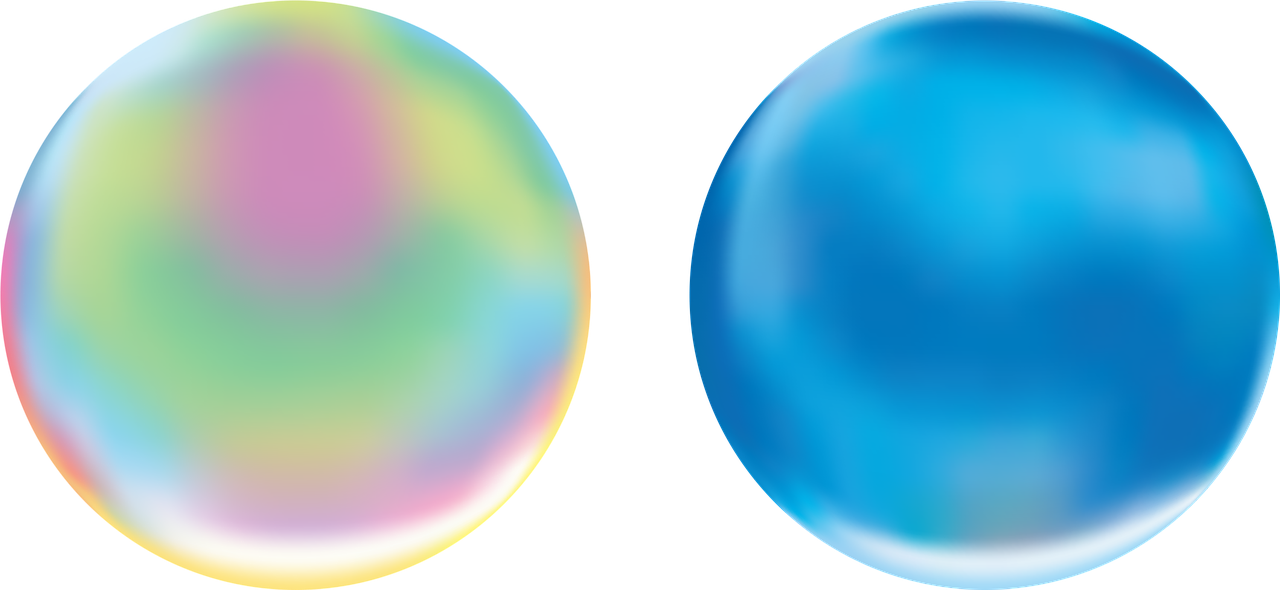 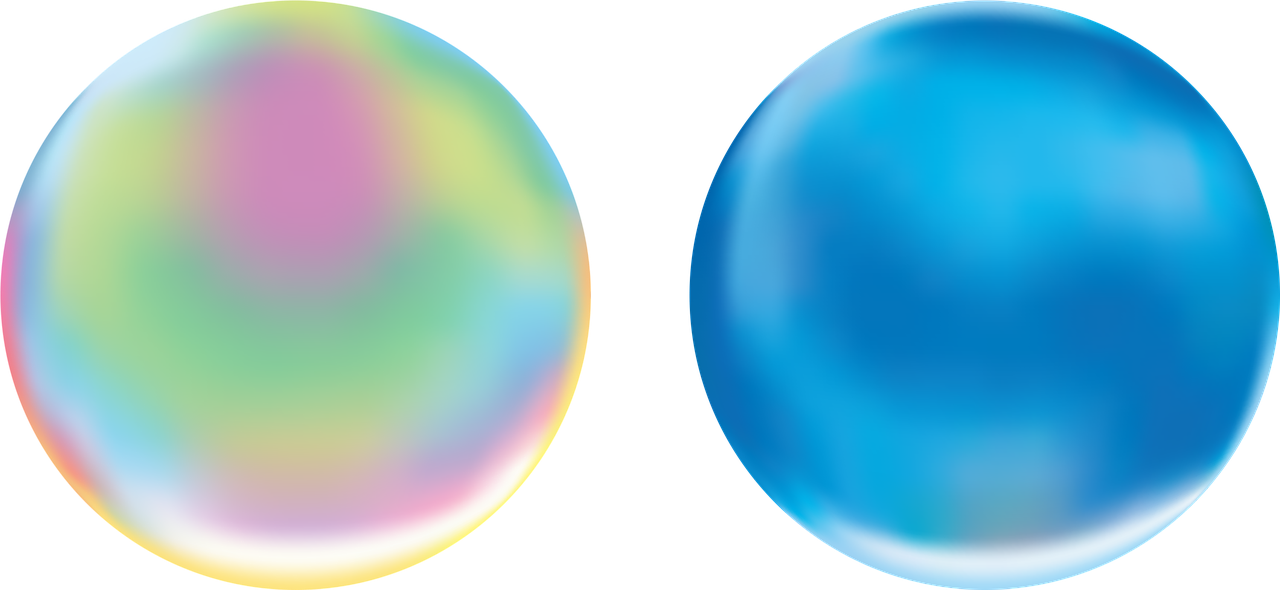 The current flows the same, from one component to another.
When you plug in that second, third bulb, they will become equally dim. More resistance has been added to the circuit, which decreases the flow of current, as the battery has more work to do.
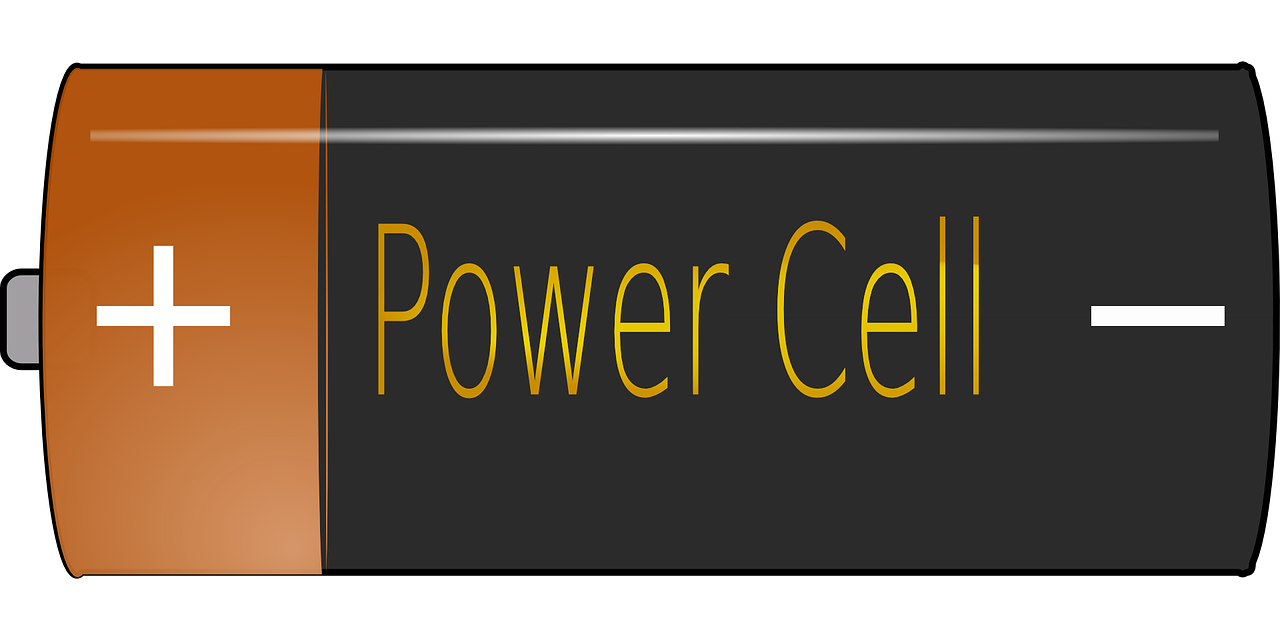 Rank these circuits; starting with the brightest bulb and ending with the dullest bulb. Give reasons for your answer.
Parallel Circuit
Components connected in parallel are connected along multiple paths so that the current can split 
up; the same voltage is applied to each component.
In a parallel circuit the bulbs will remain bright, but it will drain the battery power quicker.
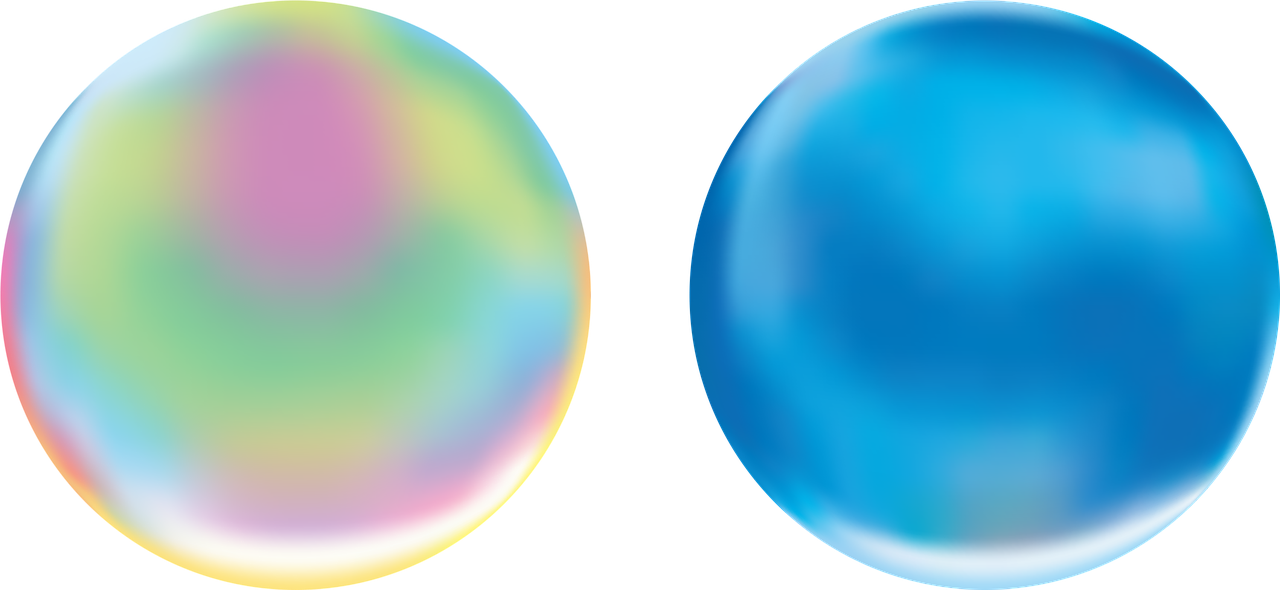 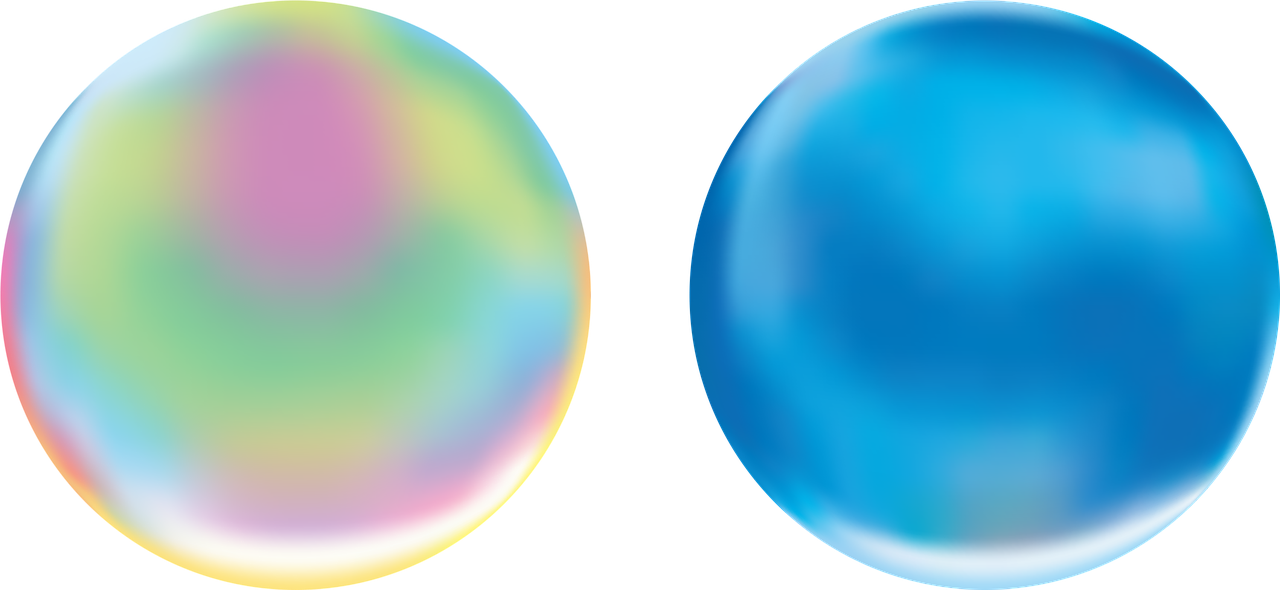 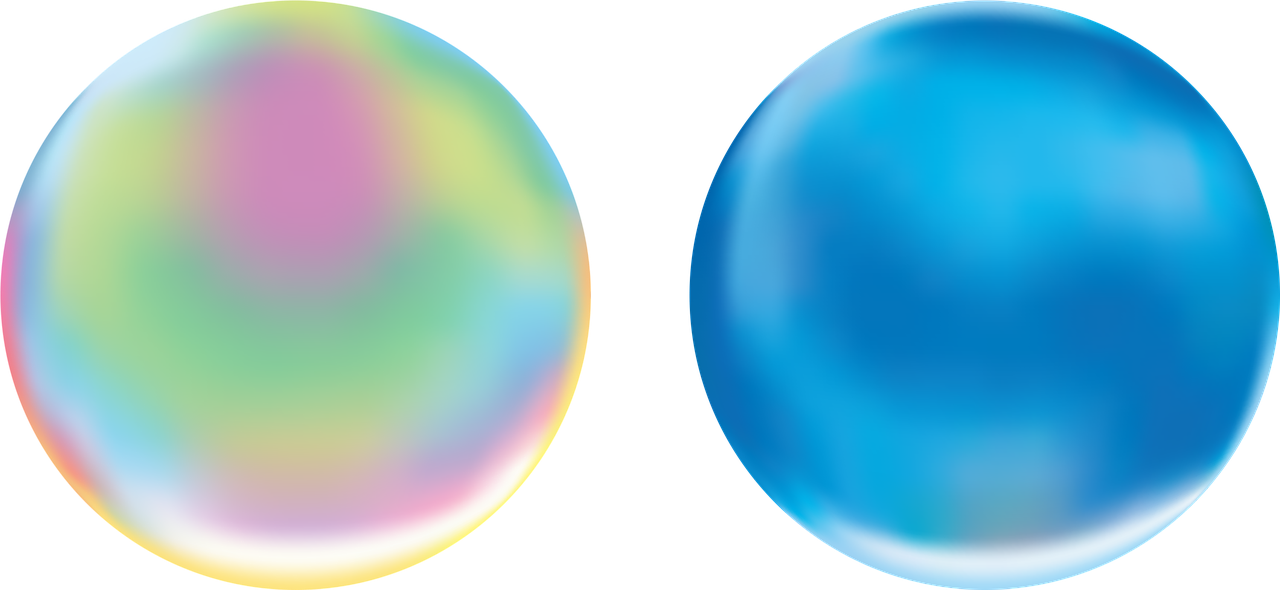 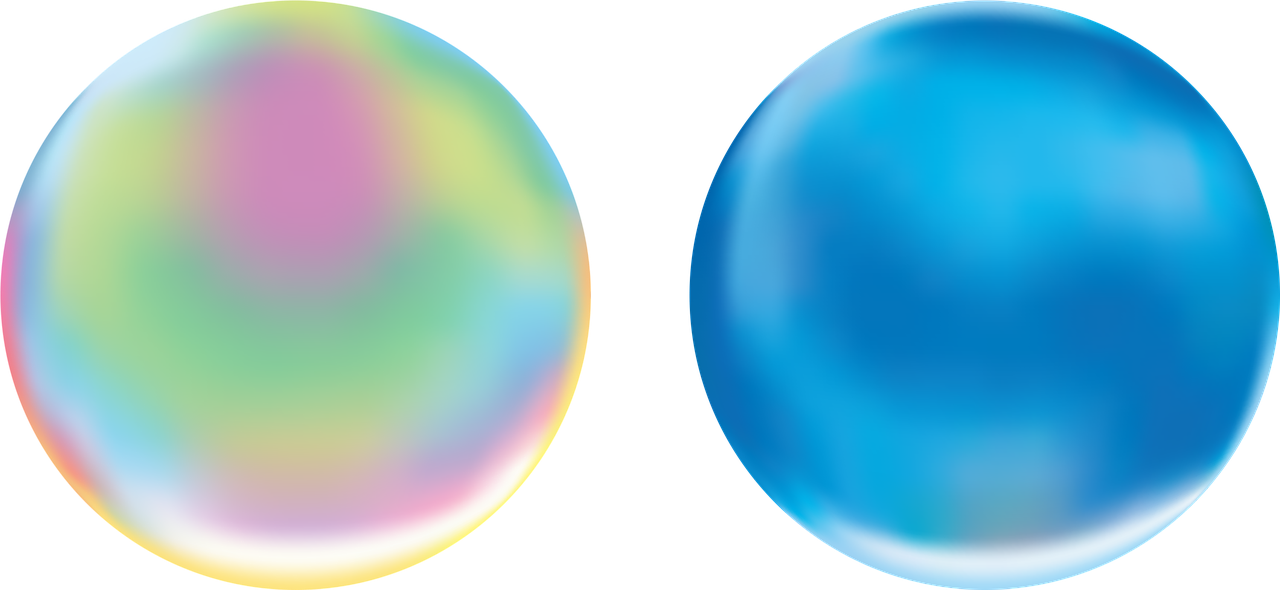 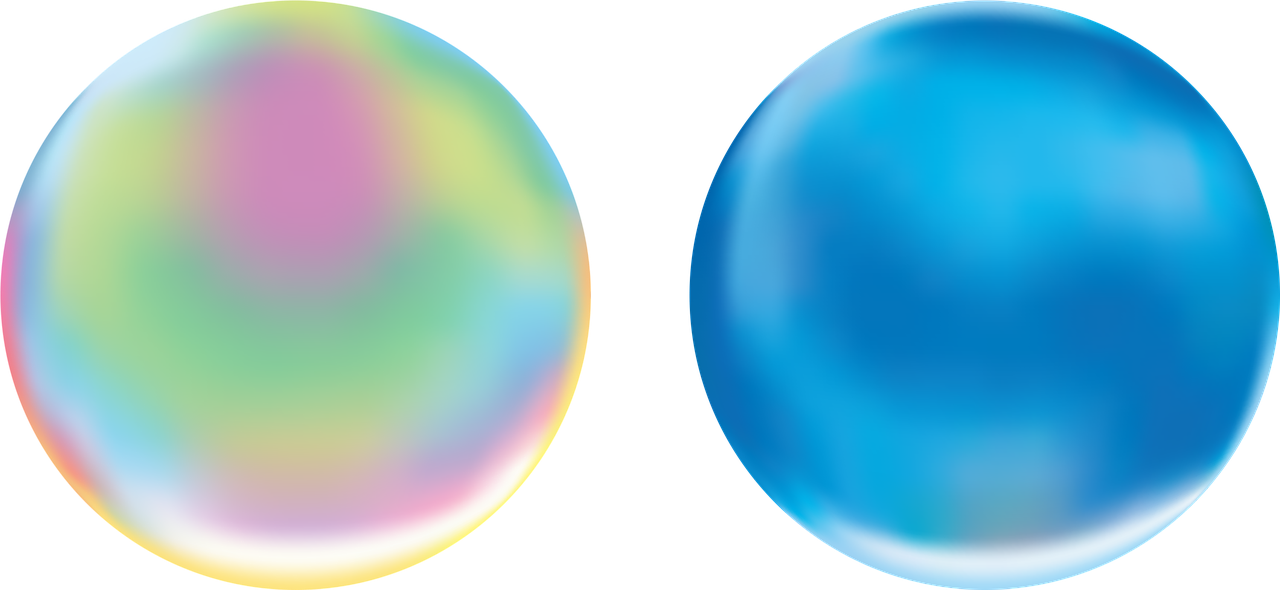 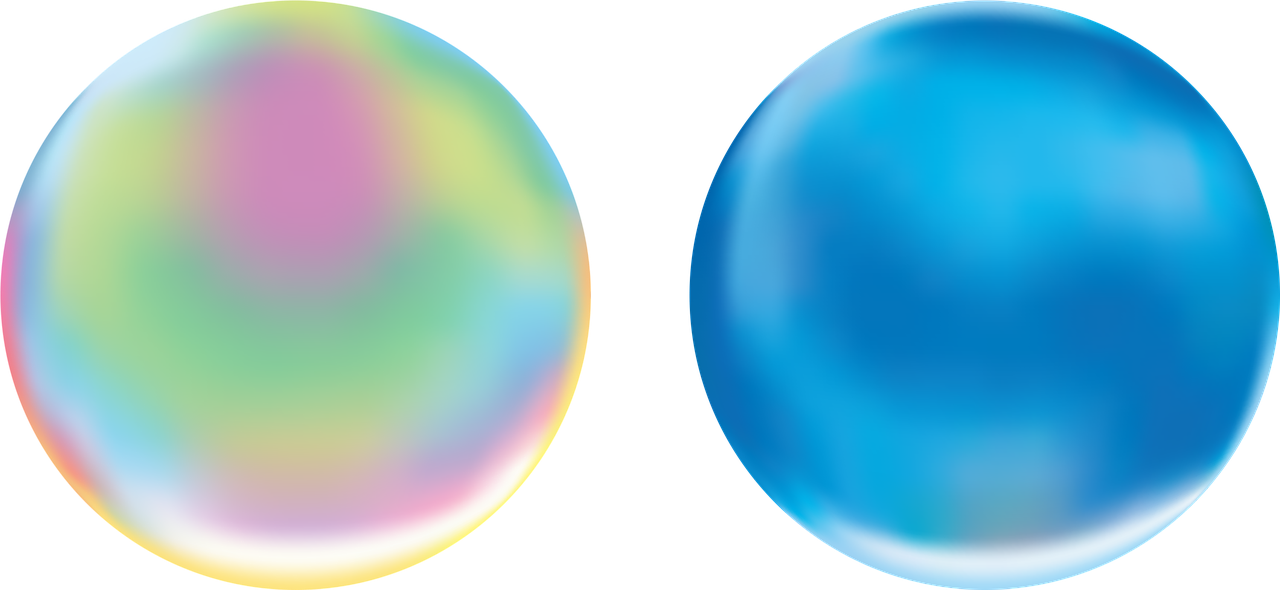 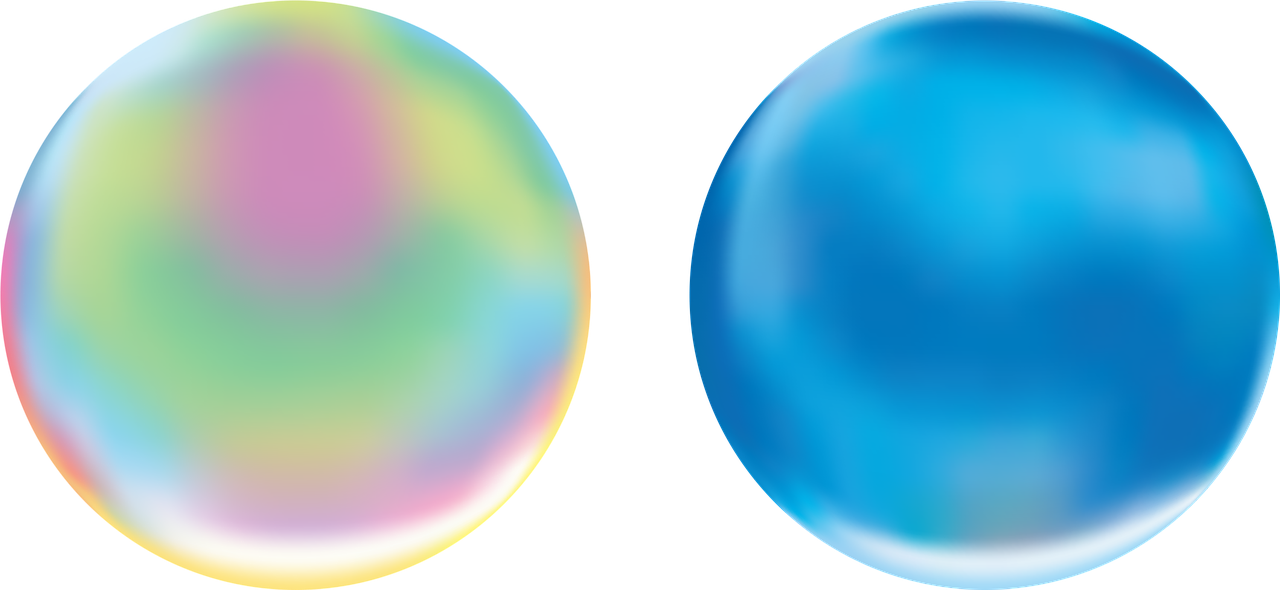 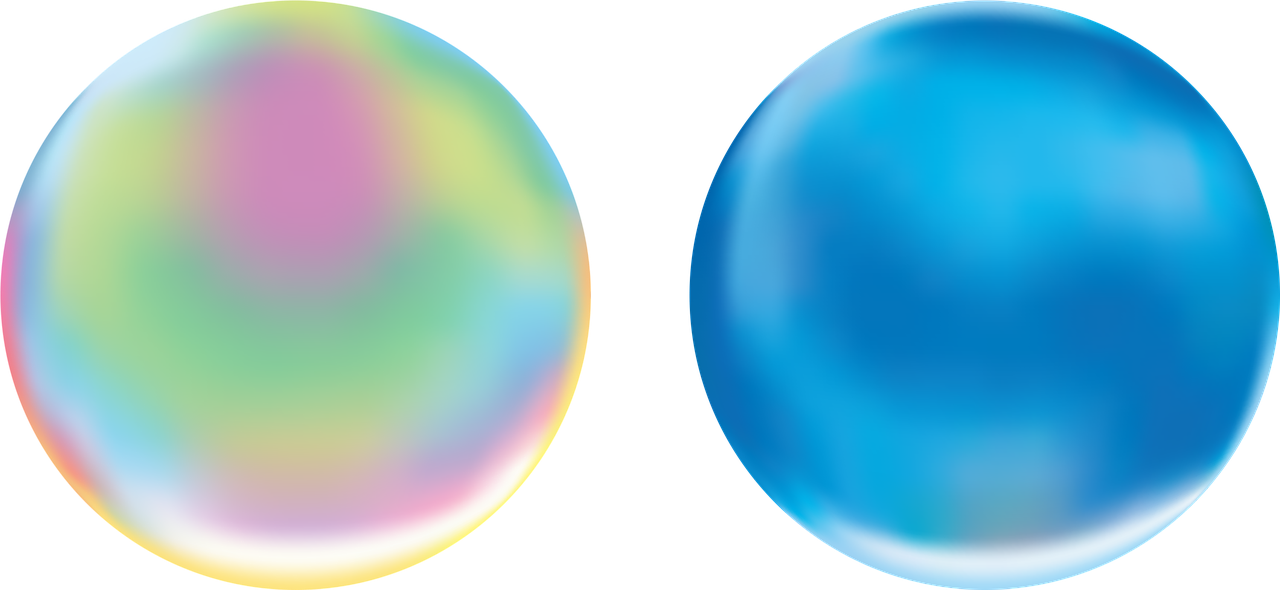 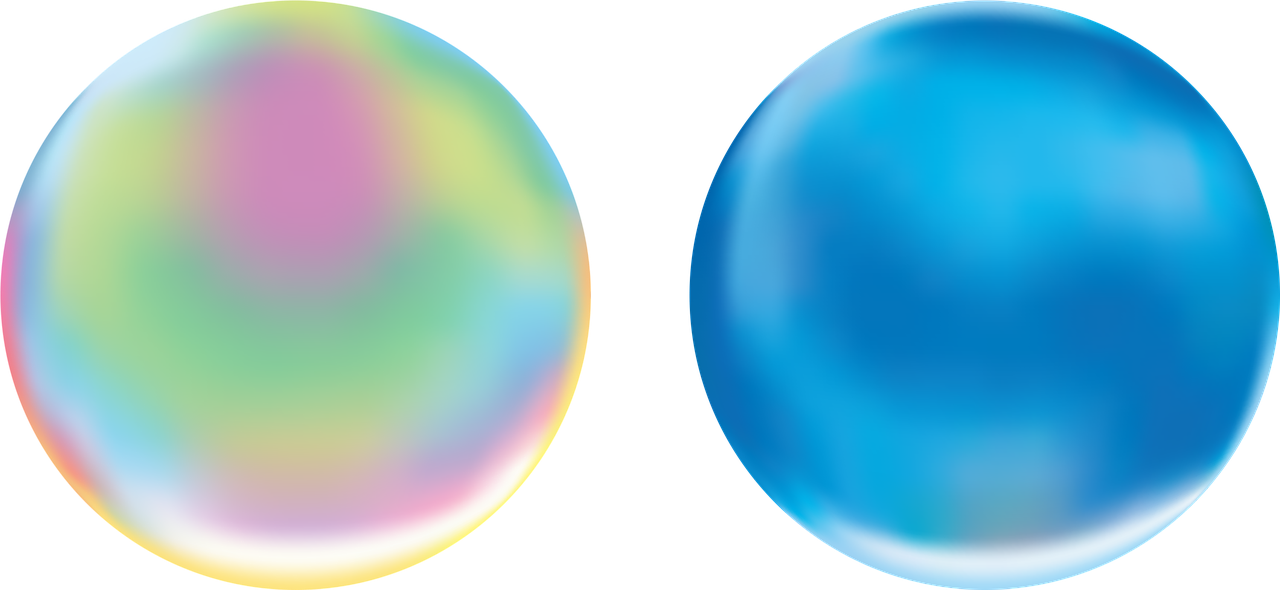 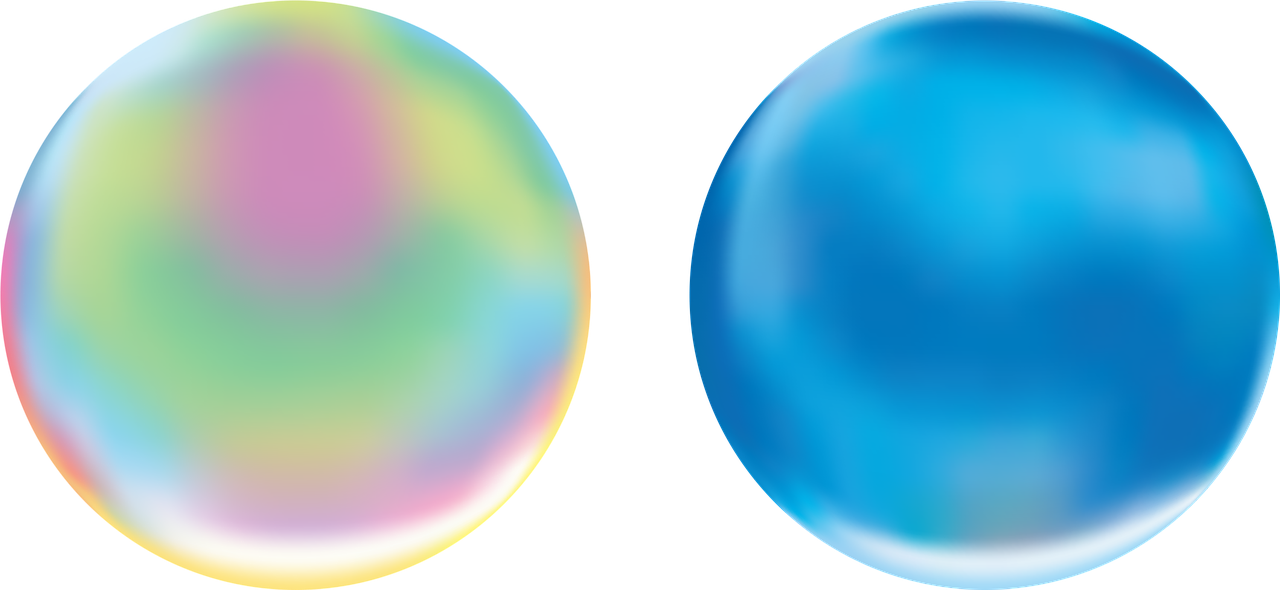 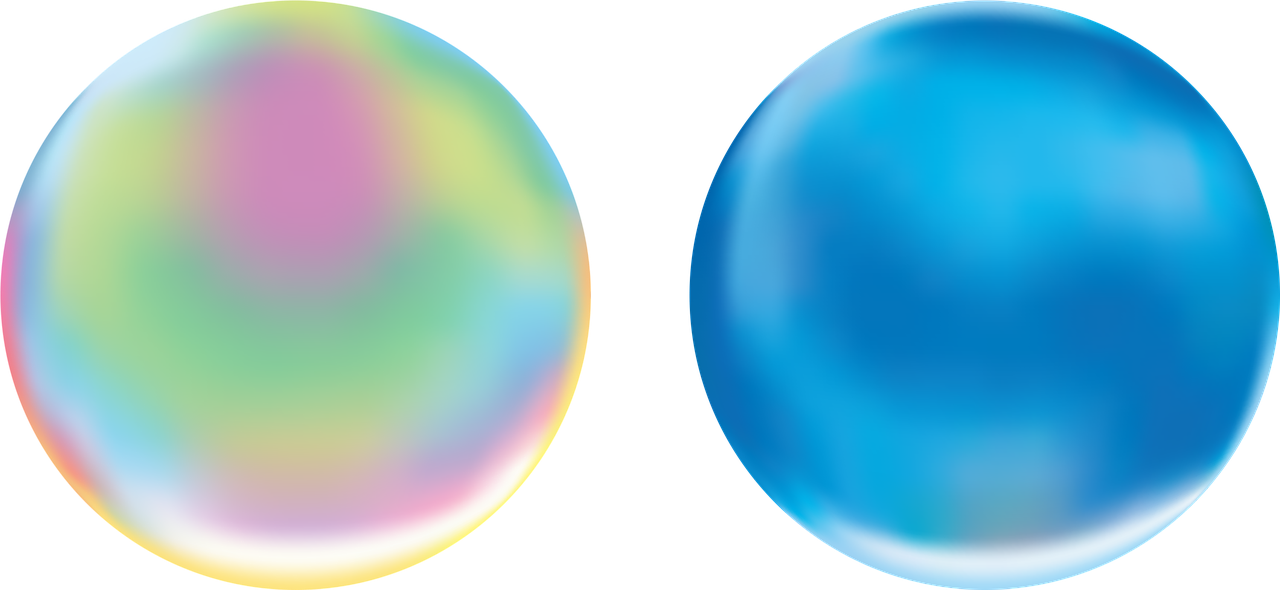 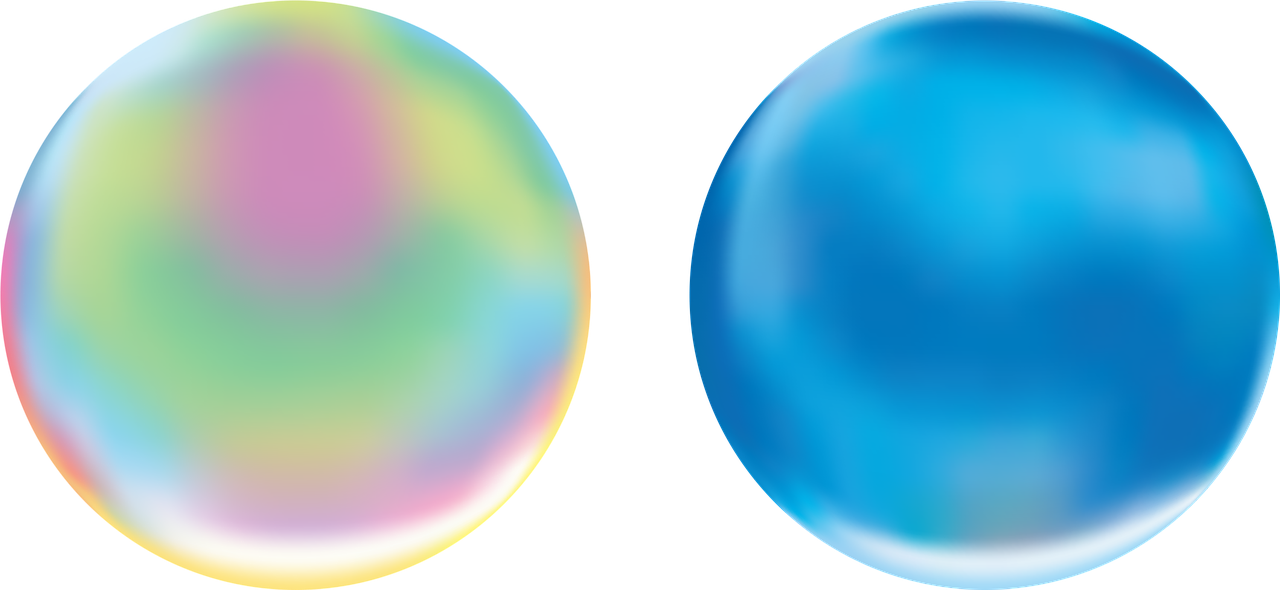 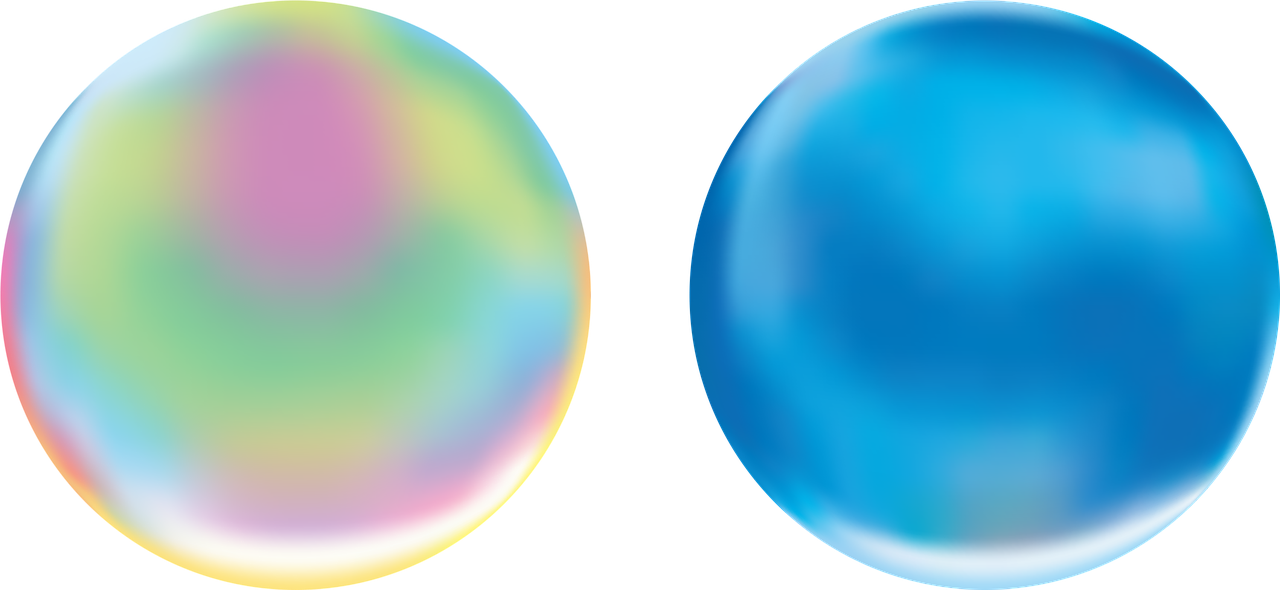 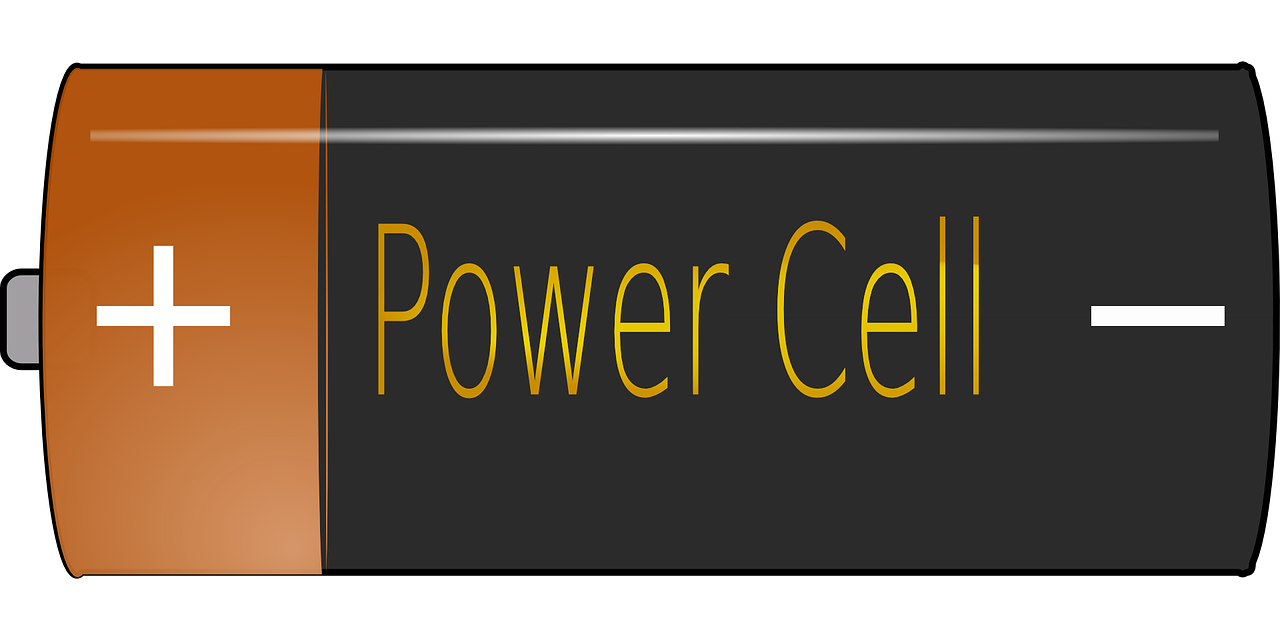 If a bulb is removed the electrons will continue to flow, as each bulb has its own circuit.
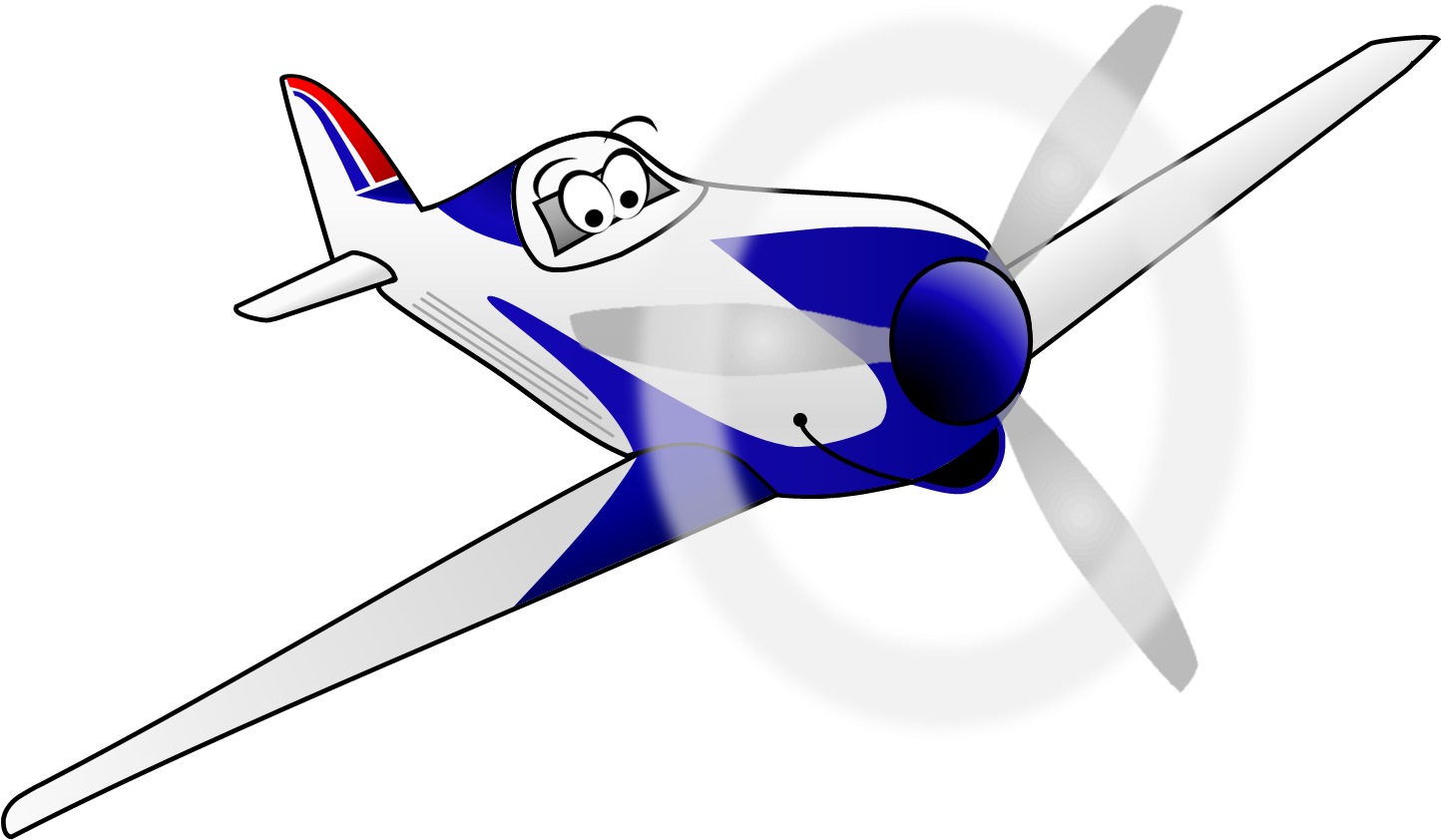 These resources have been brought to you by
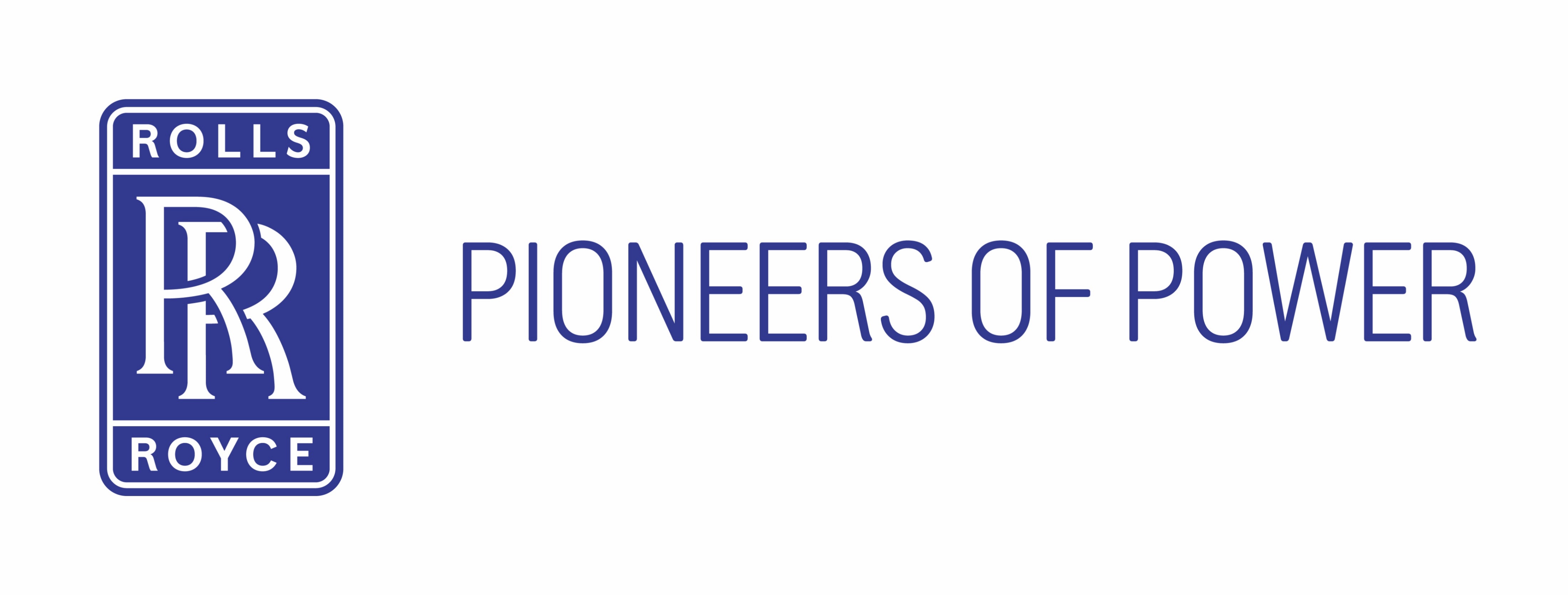